Express Your Personality through your Clothing
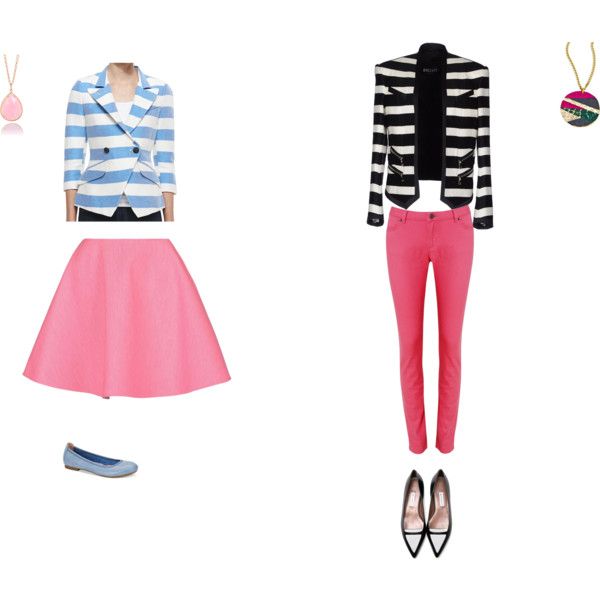 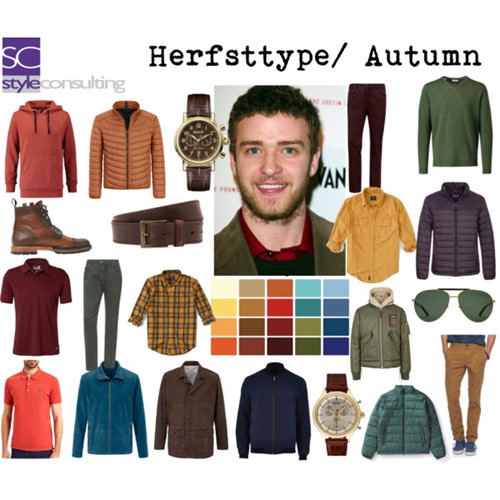 GOAL: Select clothing that expresses your unique personality
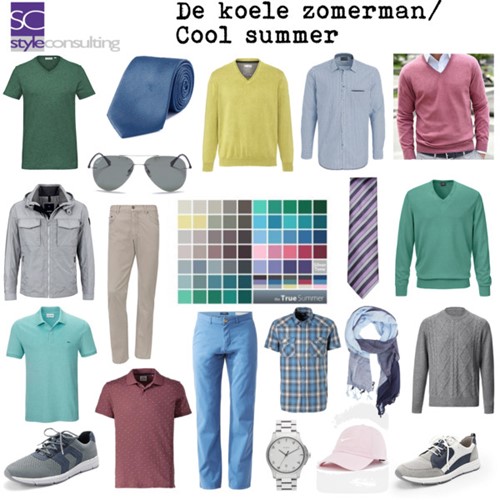 Part of Tennessee 4-H 
Clothing and Textiles Project
Resource: Beginner Level, Activity 5
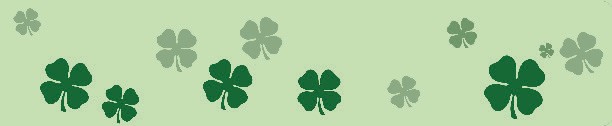 [Speaker Notes: Today you are going to learn how clothing conveys our personalities and who we are.
 Clothing is one of the most important clues from which first impressions are made.  What you will be doing today is part of activities of the Clothing and Textiles Project that is available online.
So, lets get started.]
Why do you Choose the Clothes you Wear?
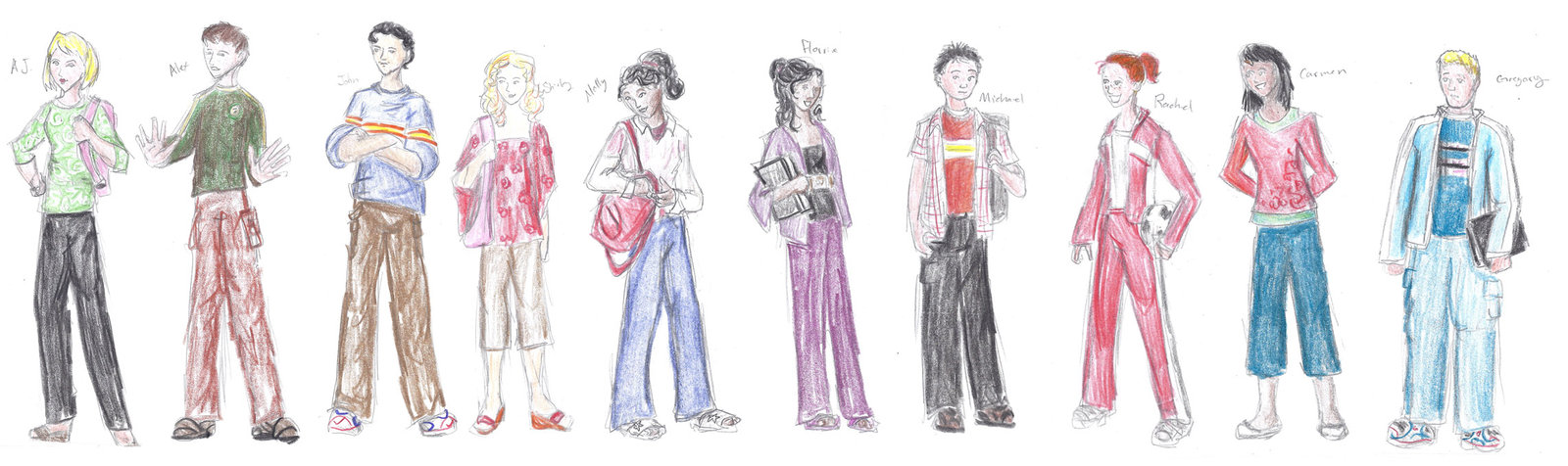 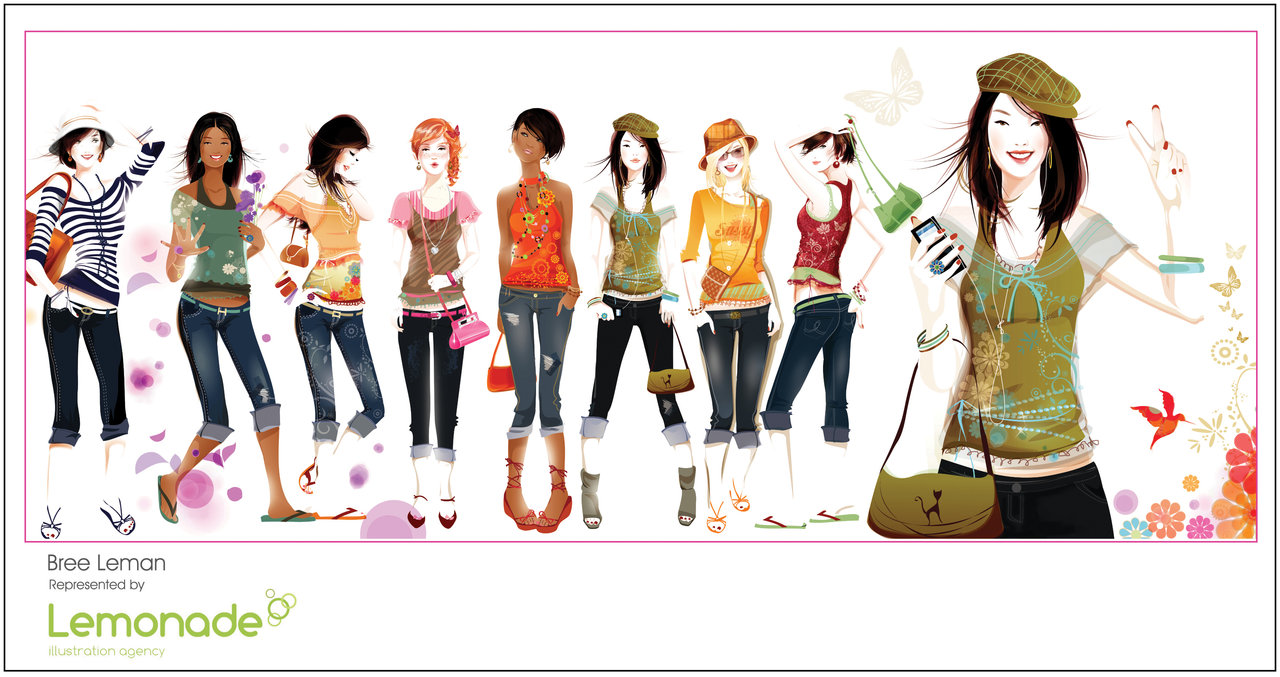 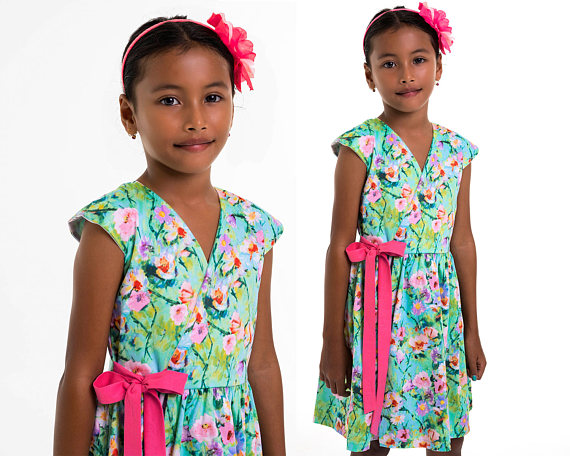 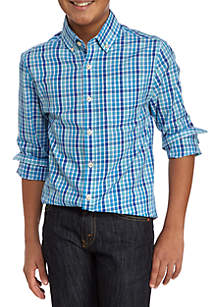 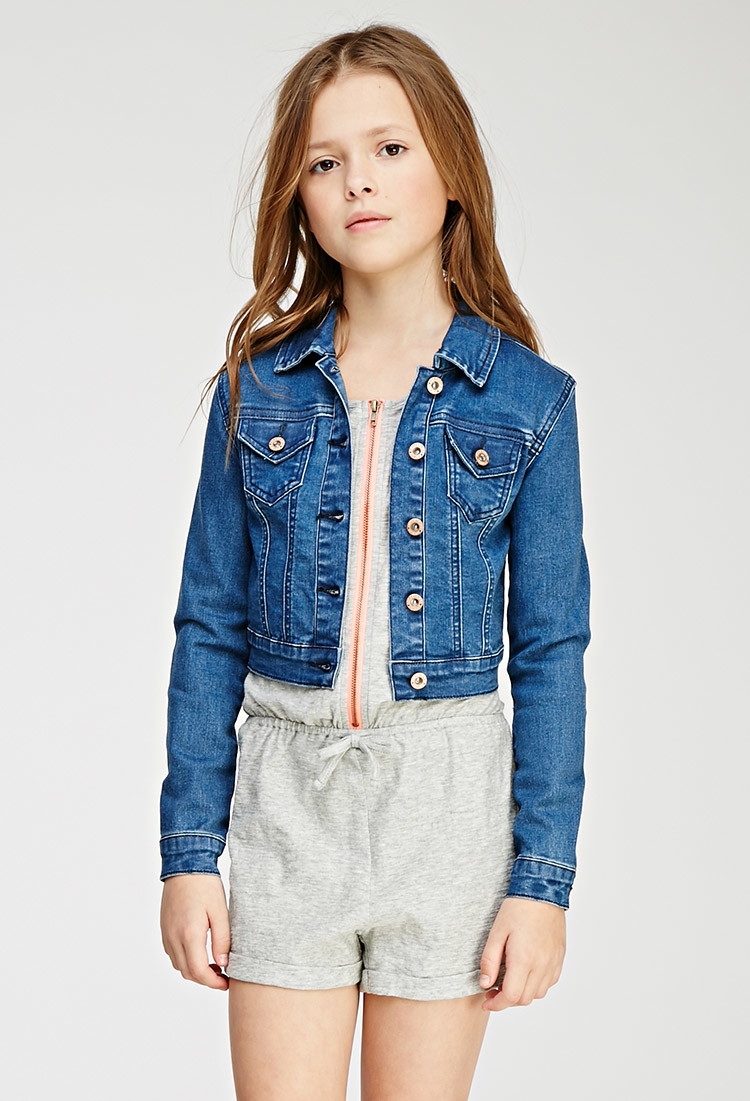 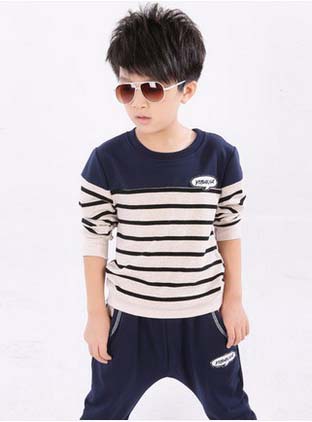 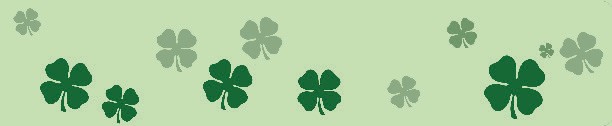 [Speaker Notes: Ask question and allow participants to answer.]
OUTFIT TWO
(circle)
OUTFIT ONE
(circle)
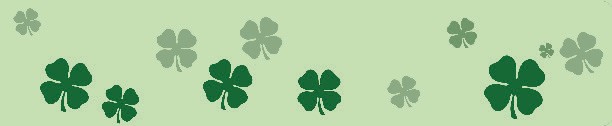 [Speaker Notes: To get started, think about what you wear on a daily basis and describe two outfits as shown here and on your handout.
One can be what you wear to school but make the other something you wear when you are with your friends on week-ends or to a ball game, etc.
(Give participant time to complete.)]
CLOTHING REFLECTS OUR VALUES CREATING OUR CLOTHING PERSONALITY
What are ‘values”? 
Important and lasting beliefs or ideals shared by the members of a culture about what is good or bad and desirable or undesirable. 
Important beliefs or ideals shared by the people around us;  Name something that is important to you
What is prized, cherished, treasured
As we form our values we may reflect, reject, or accept a portion of these ideas. 
Through experimentation, our clothing personality is developed.
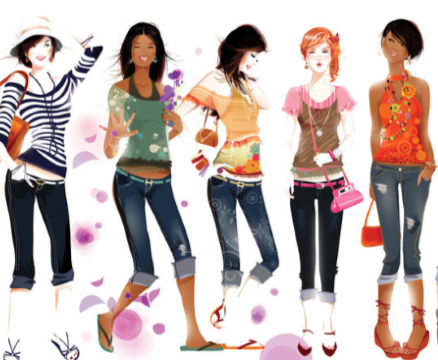 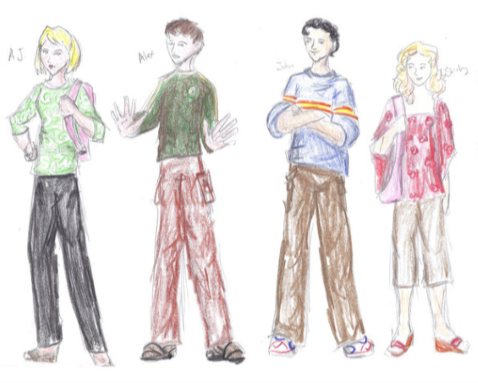 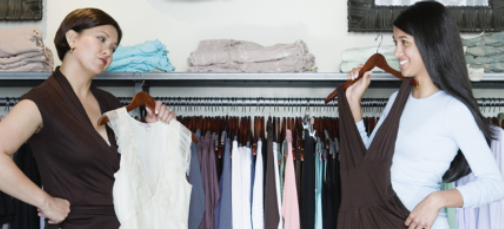 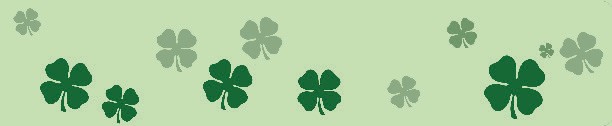 [Speaker Notes: We say something about ourselves by the way we dress. 
This is our own “clothing personality.” 
How do we develop our “clothing/fashion personality”?
It starts with the ideas society has as to what is best and right for people to wear. 
This is based on society values (read from slide explaining the term values)]
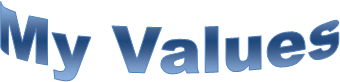 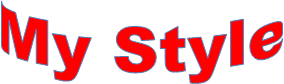 External Conformity
(Belonging to a peer group)
Material Comfort
(Economics)
Individuality
(Being unique)
Equality of Social Status
(Wanting to belong to a different group)
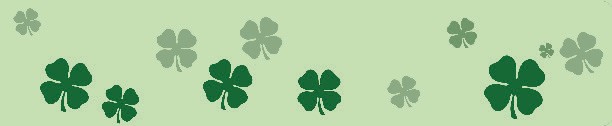 [Speaker Notes: How do our values play a  part in our fashion style? Consider these aspects. Which one describes how why you wear what you wear?  (Give participants time to respond)]
WHERE DO YOU WEAR YOUR CLOTHING?
I wear the majority of the clothes in my closet at:
_____School
_____Leisure Activities
_____When Enjoying my Hobbies
_____Religious Functions
_____Cultural and/or Formal (dressy) occasions

(If you have a good amount of clothes in your closet in more than one category above, check those above.)
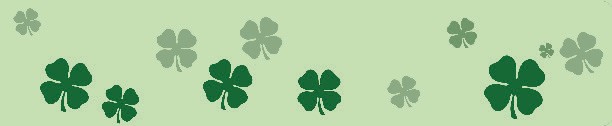 [Speaker Notes: Now let’s look at your own personal wardrobe; Complete this on your handout;  What came up on top?  How do you personalize what you wear to school?]
IDENTIFYING YOUR PERSONAL STYLE
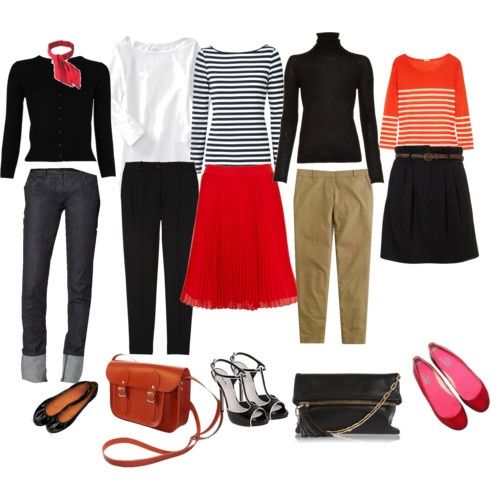 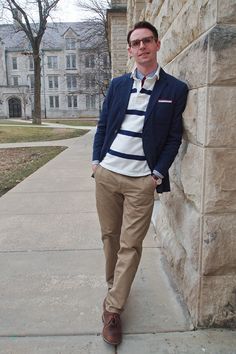 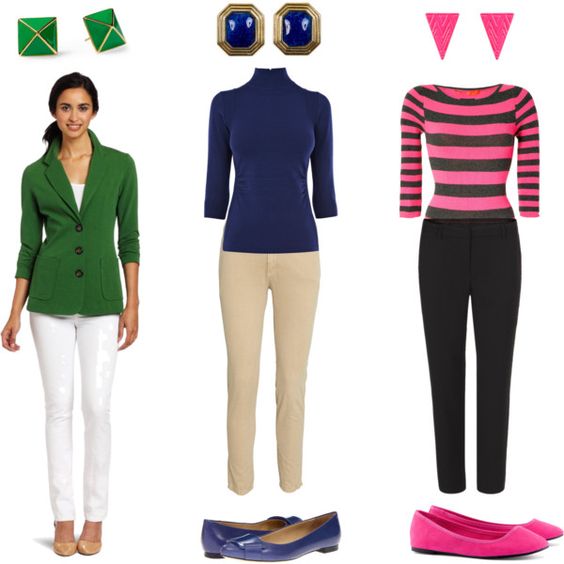 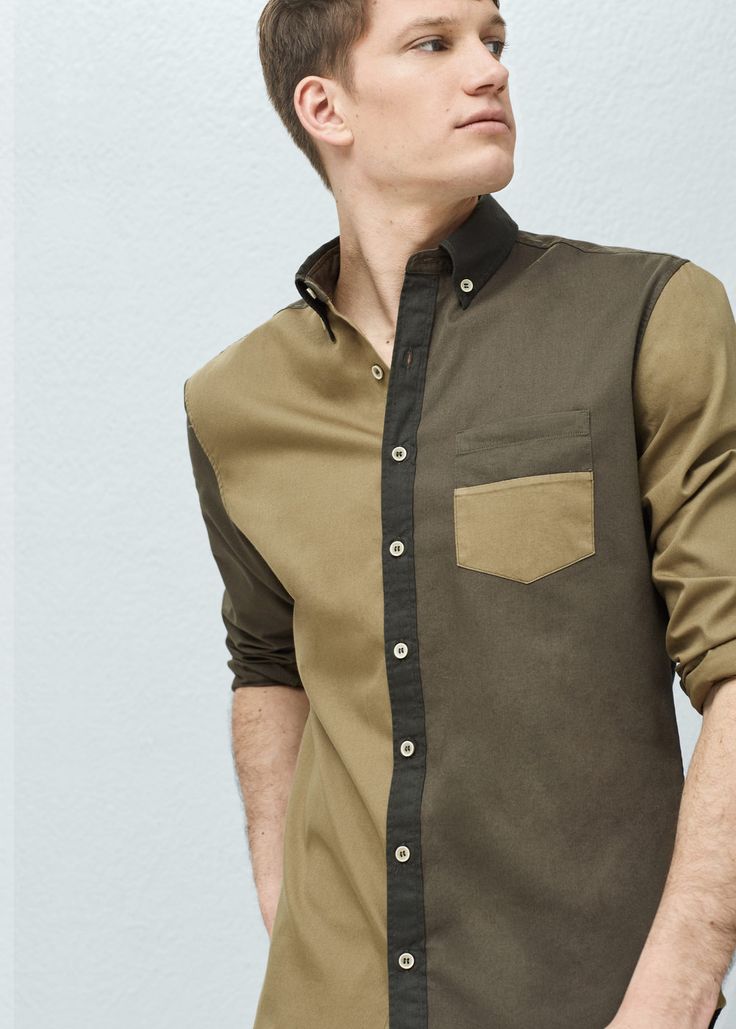 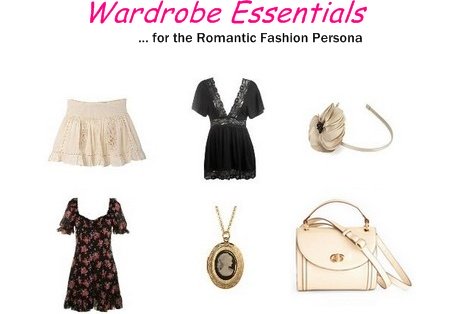 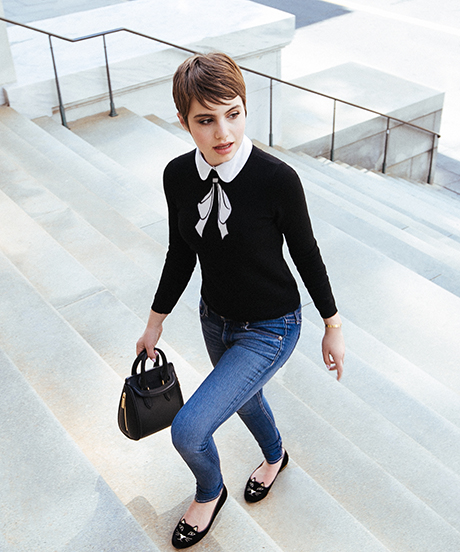 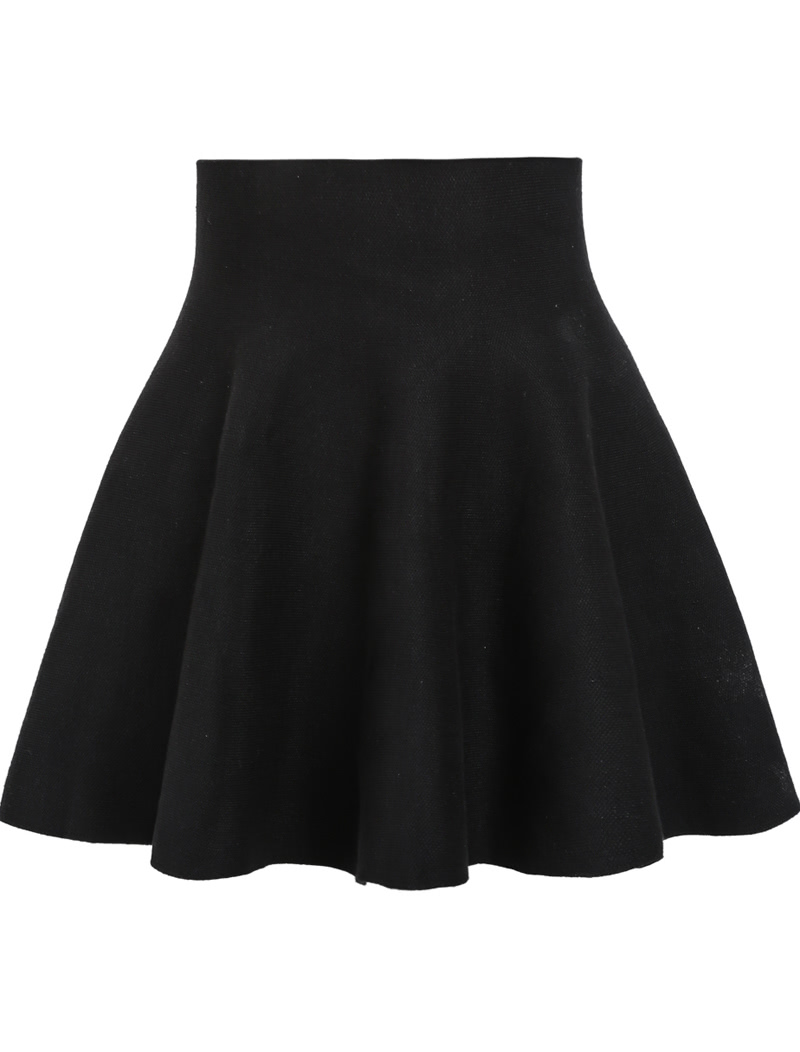 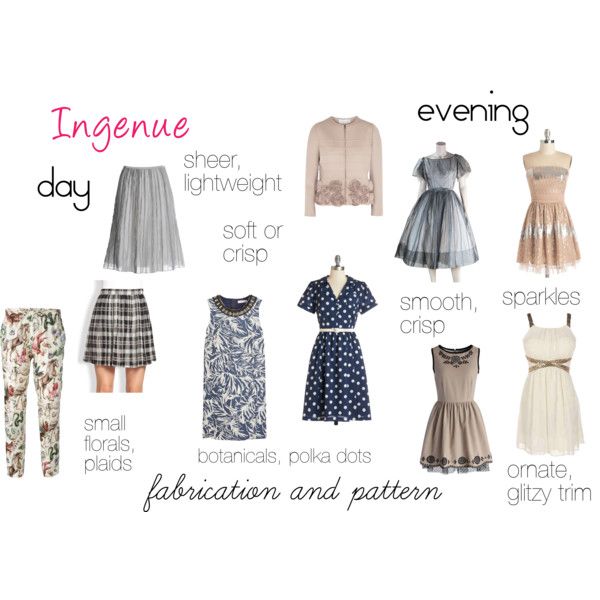 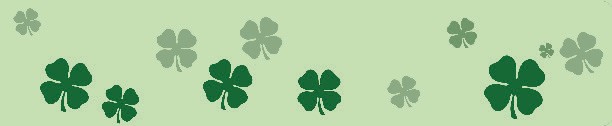 [Speaker Notes: Now we are going to explore different fashion styles,  where you can actually put a name to your own style]
Dramatic
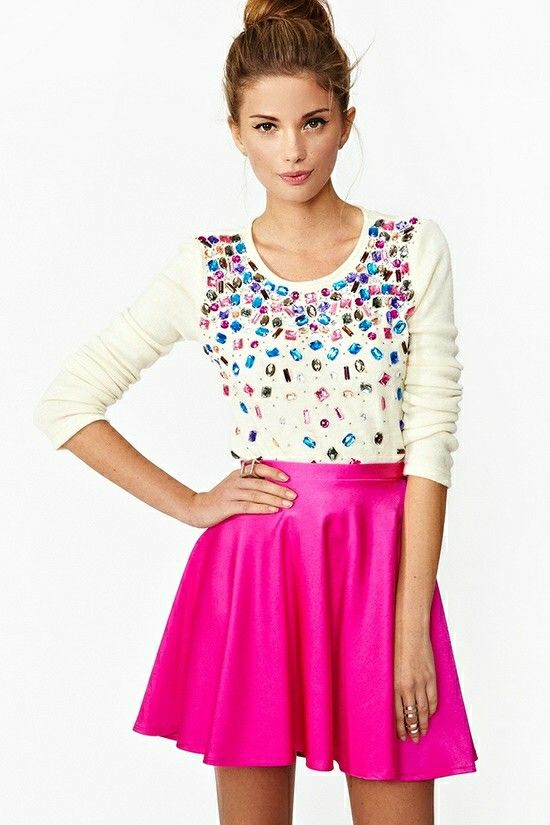 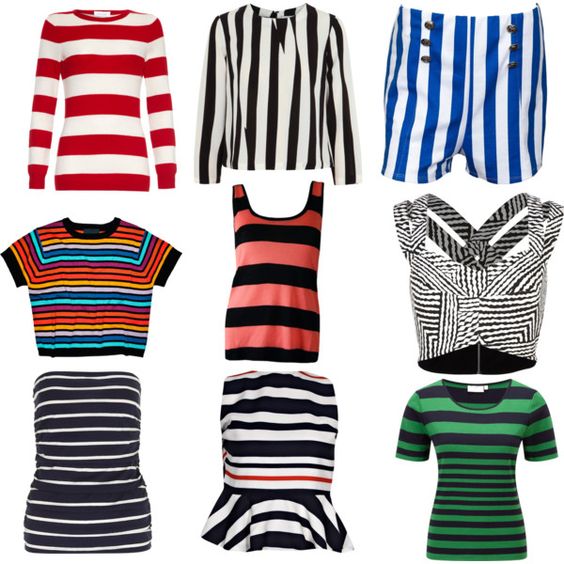 Bold, colorful dressing
Large and spectacular accessories
First to try a new style
Guys in this style are usually tall and thin
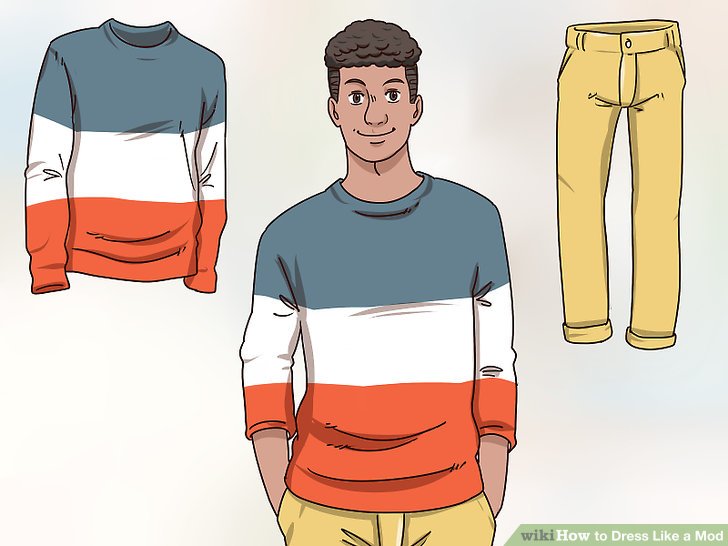 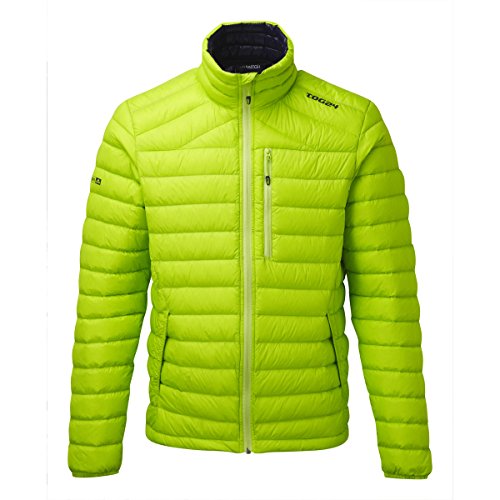 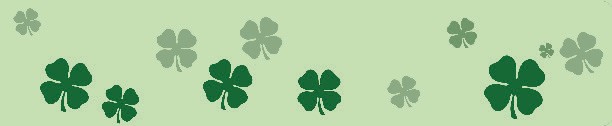 Sporty/Natural
Relaxed or outdoorsy feeling
Simple clean-cut lines
Easy care hairstyle
Lots of denim, khaki, and button-front styling
Loves animals and prefers to be outside
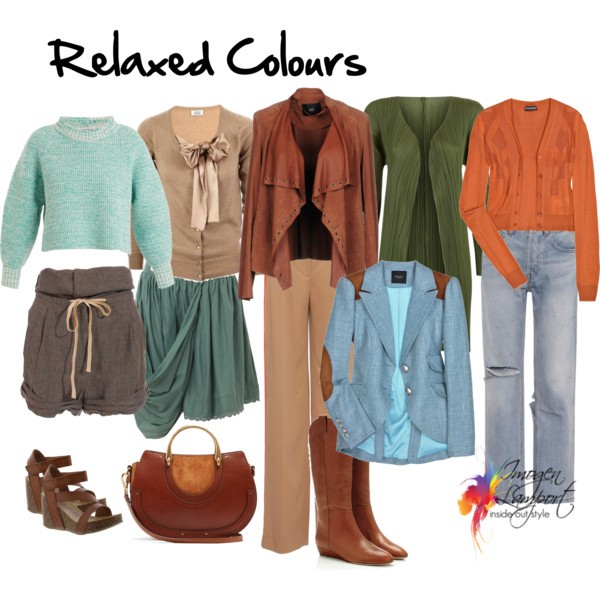 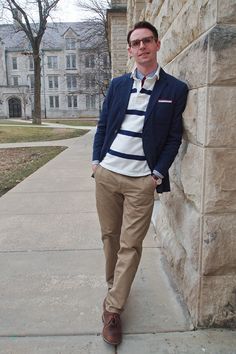 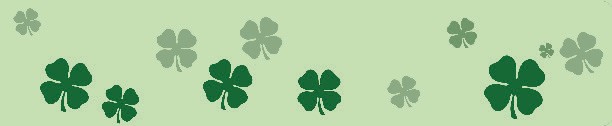 Gamine
Smaller\shorter version of sporty/natural
Pixie hairstyles and sporty/natural clothing styles. 
Guys are youthful looking and have an eye for detail
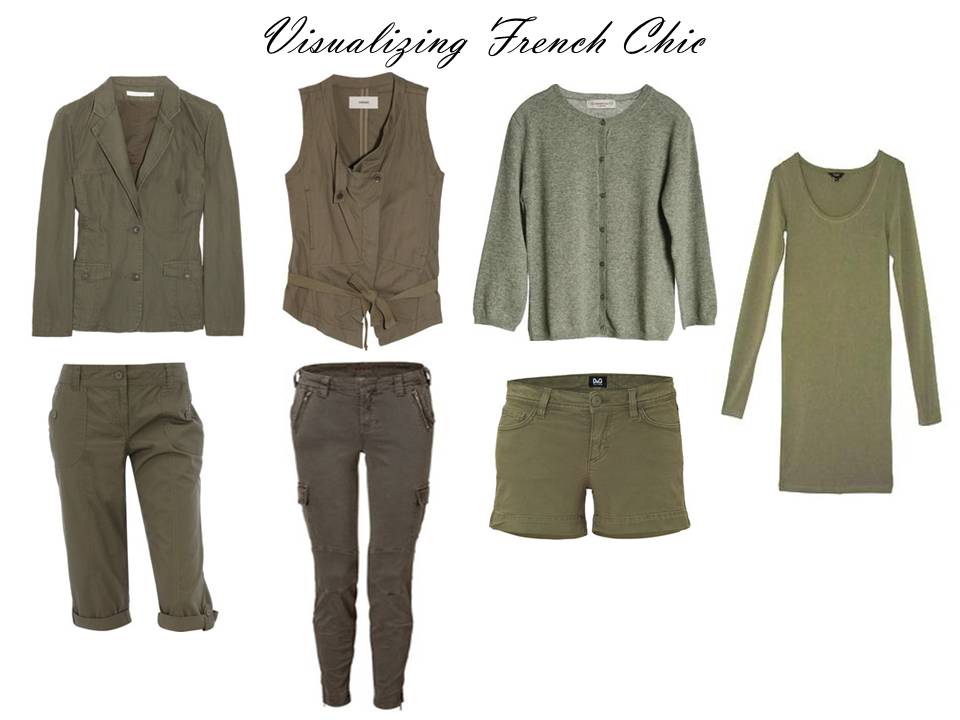 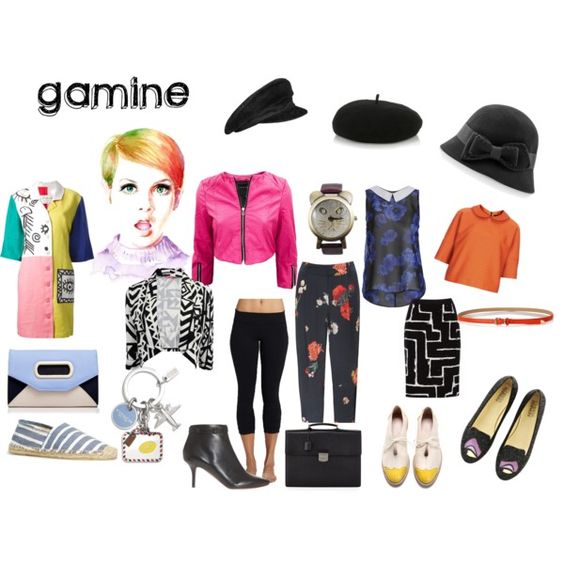 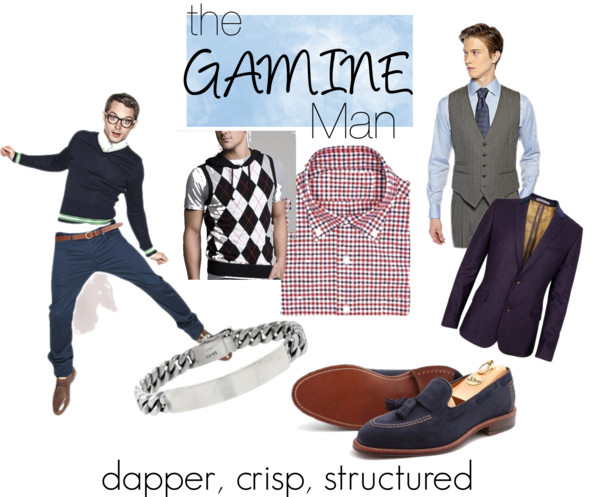 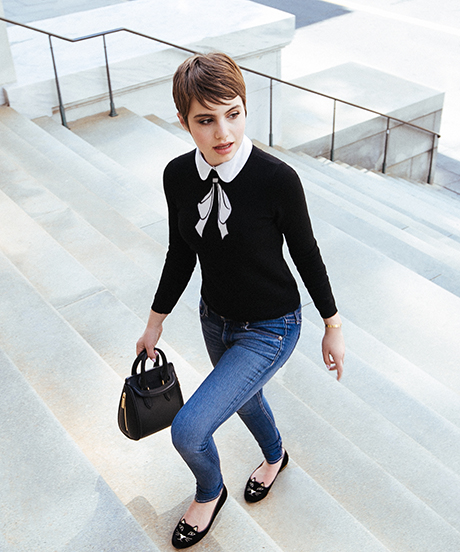 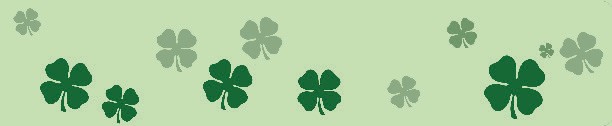 Classic
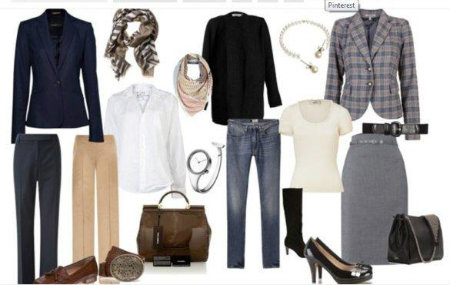 Tailored looks
Classic sweaters, pleated skirts or pants 
Very neat
Everything is in place 
Stylish in moderation
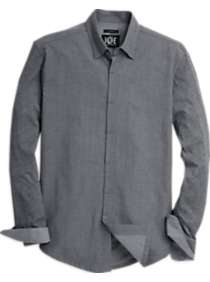 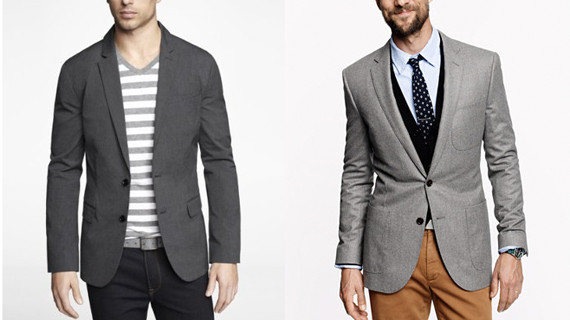 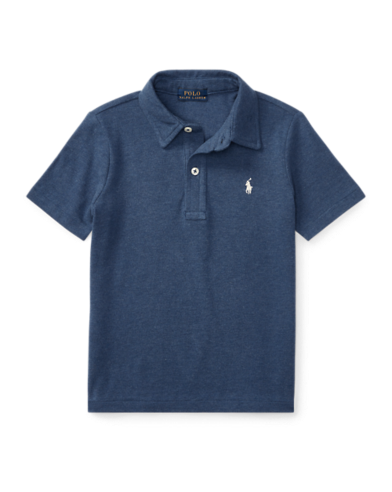 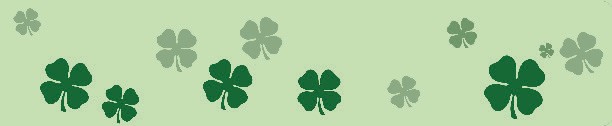 Romantic
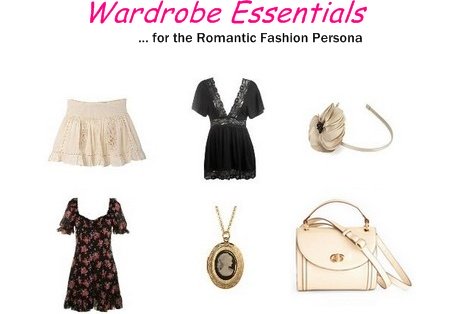 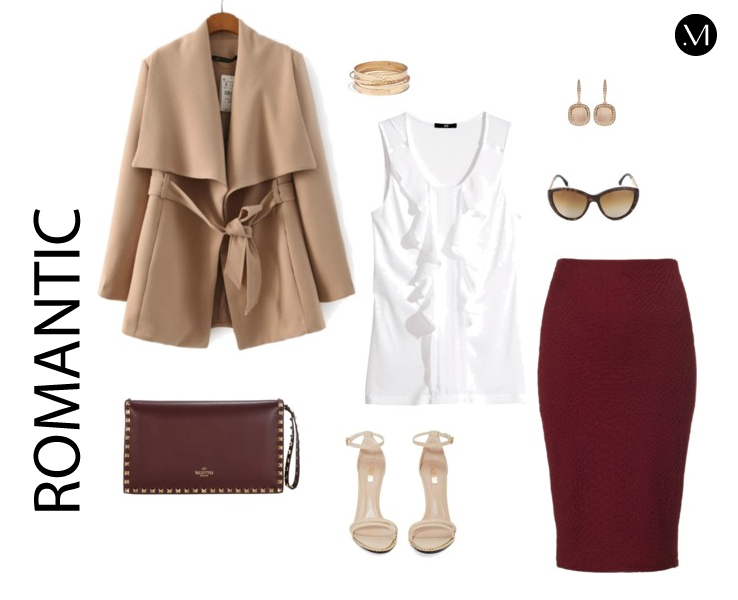 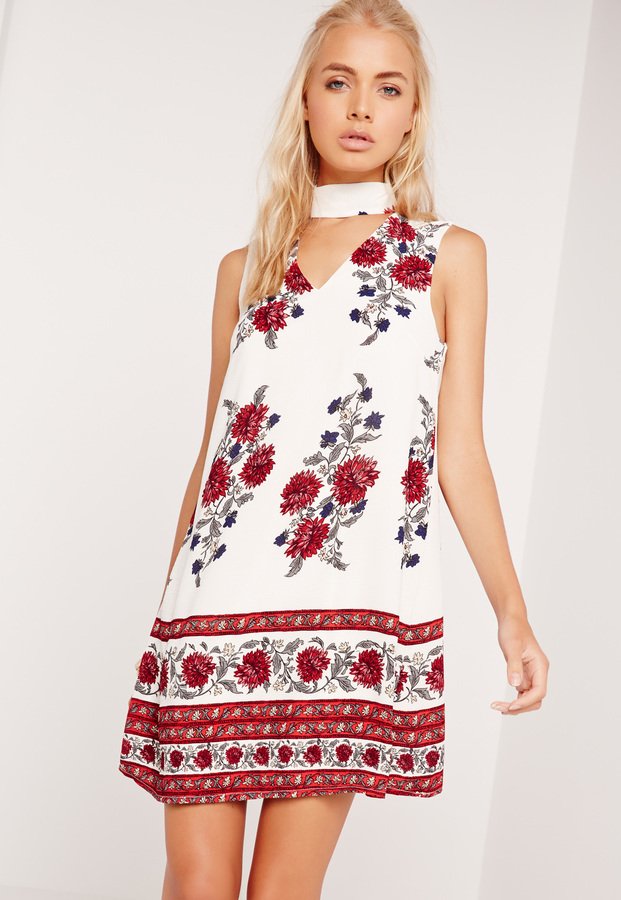 Lots of fullness and softness
Large plaids, large prints, large details 
Females like large ruffles, lace and bows 
Males like baggy pants and full cut shirts & sweaters
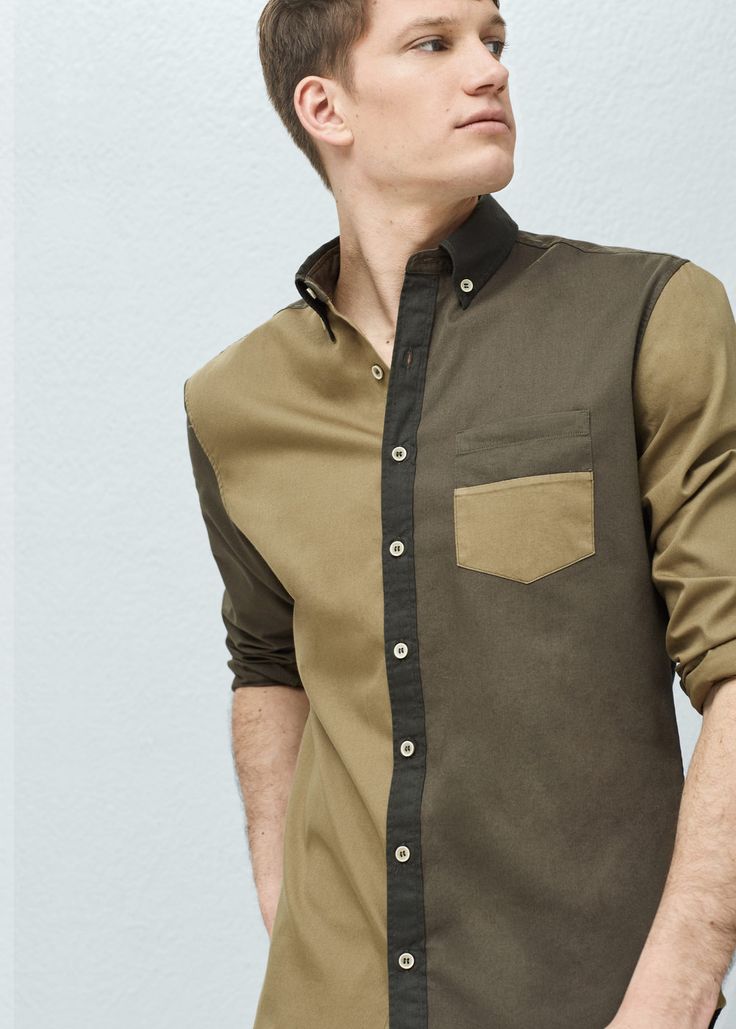 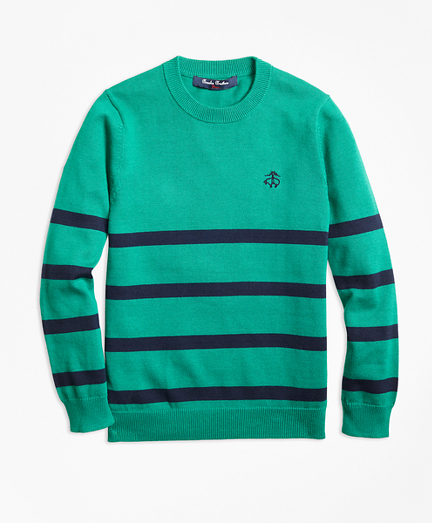 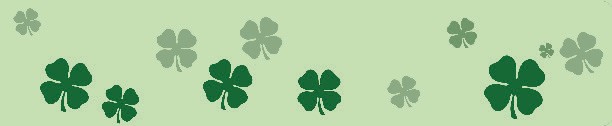 Ingenue
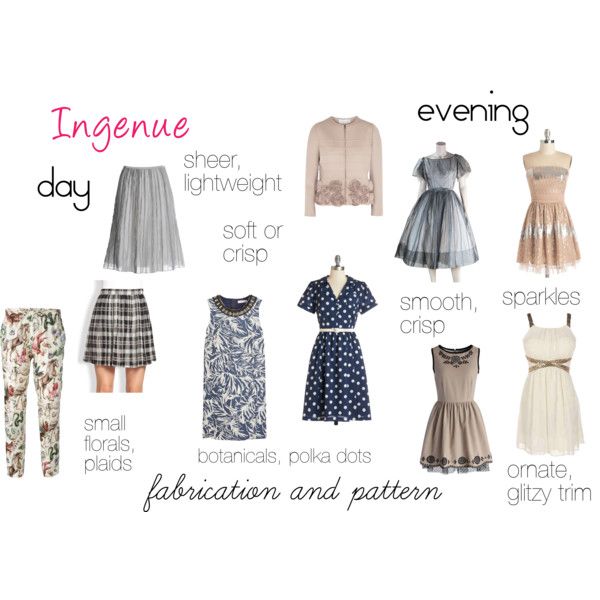 (on-jin-u)
Soft spoken,
Likes fine detail, 
Looks good in small details
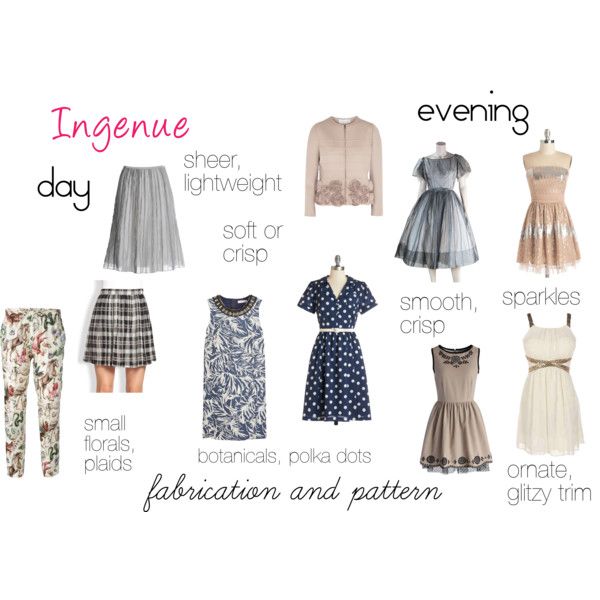 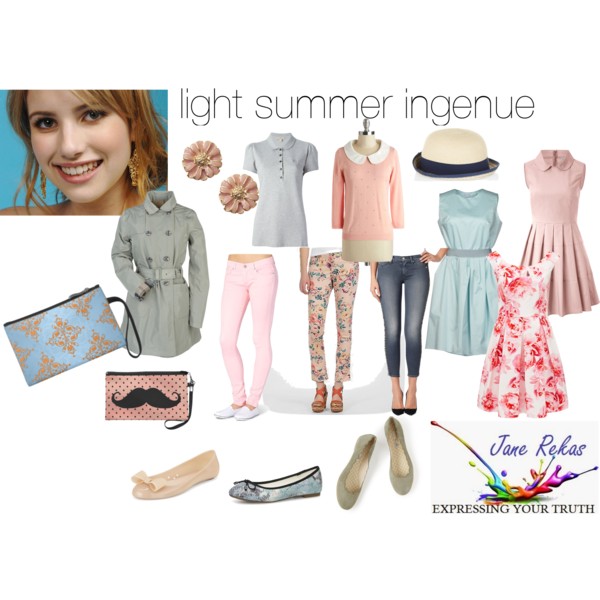 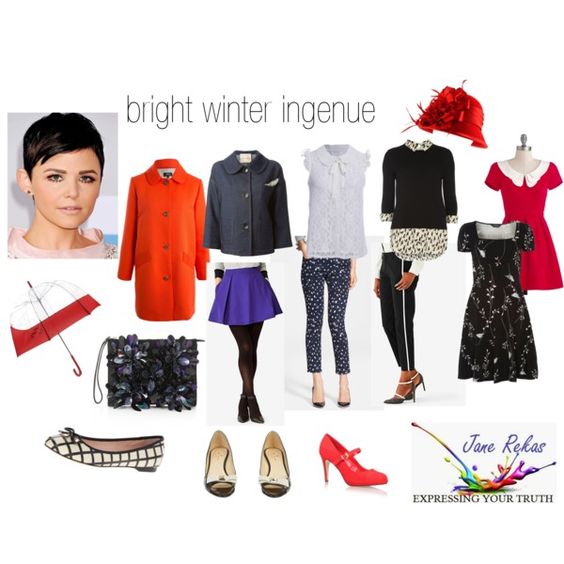 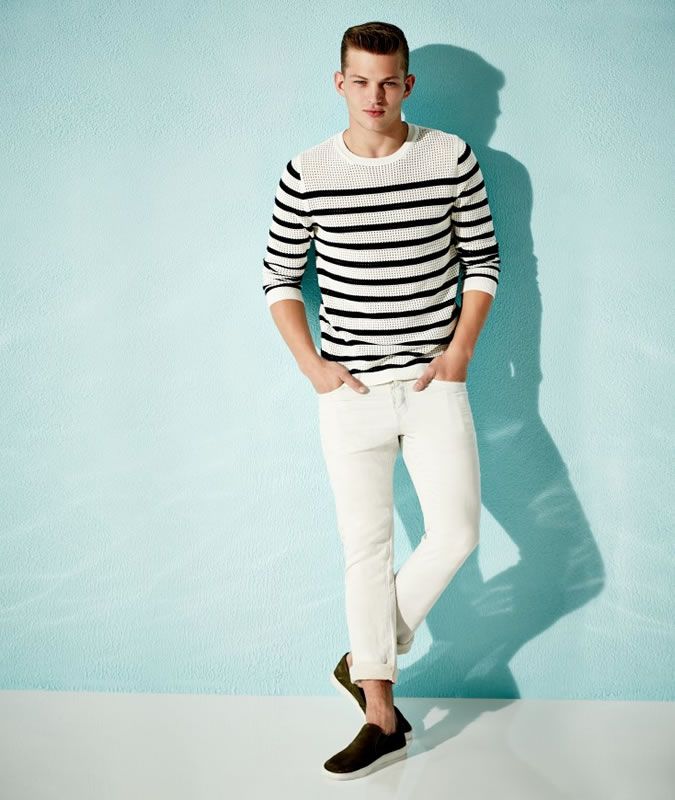 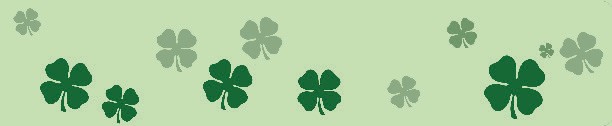 Identify Your Personal Style
My style is:_____________________________________________________
Is there anything you would add to your outfits to make them better reflect your style?   Yes     No
    If ‘yes’ describe here what you would add:________________________________________________
Now that you have identified your personal style, look at the descriptions of that style and/or examples given. 
If you could buy an outfit for a special occasion reflecting your identified style, describe what that outfit would look like including color, fit, length, etc.
I would wear my special occasion outfit to:____________________________________
Description of outfit:
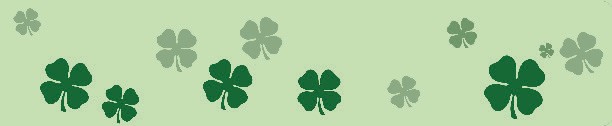 [Speaker Notes: Let’s review these styles so you can best identify your specific style.  (flip through slides 8-13) Look at your sheet and let’s complete the questions together, first writing down your answers then we will share with each other. You may find that your style is a combination of two styles and that’s okay. (You may have them complete each question and then discuss the answers one at a time.)]
Test your Knowledge
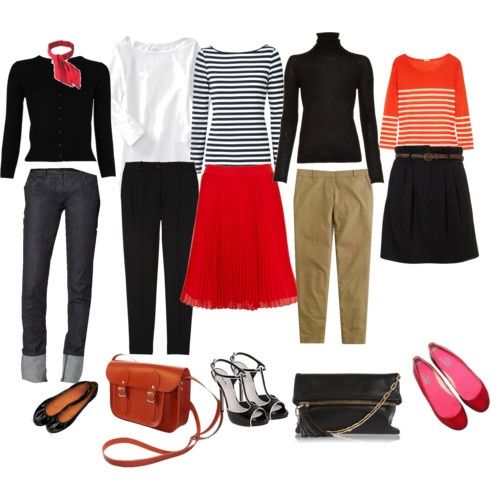 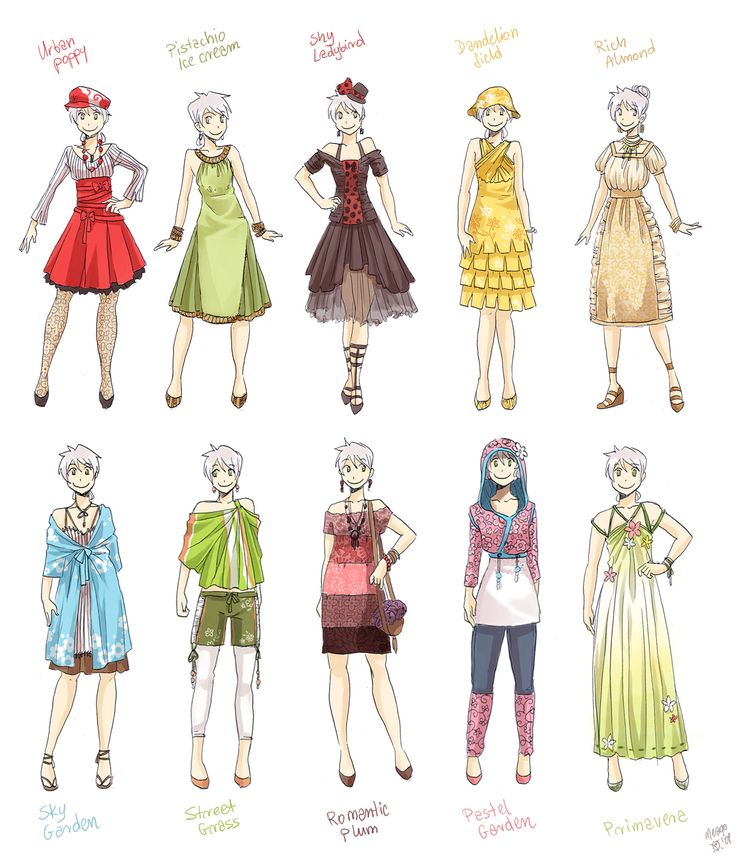 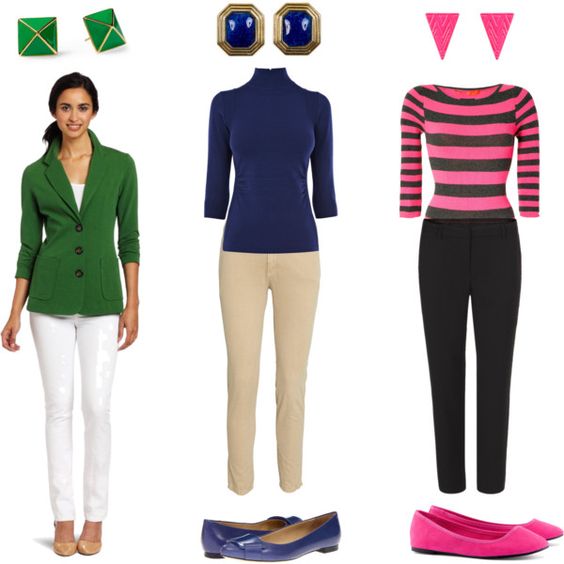 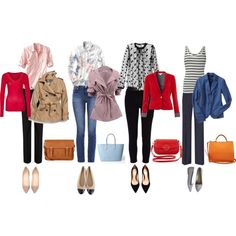 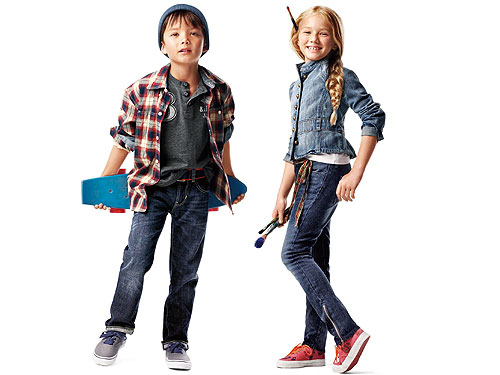 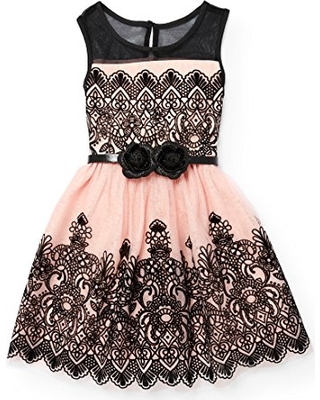 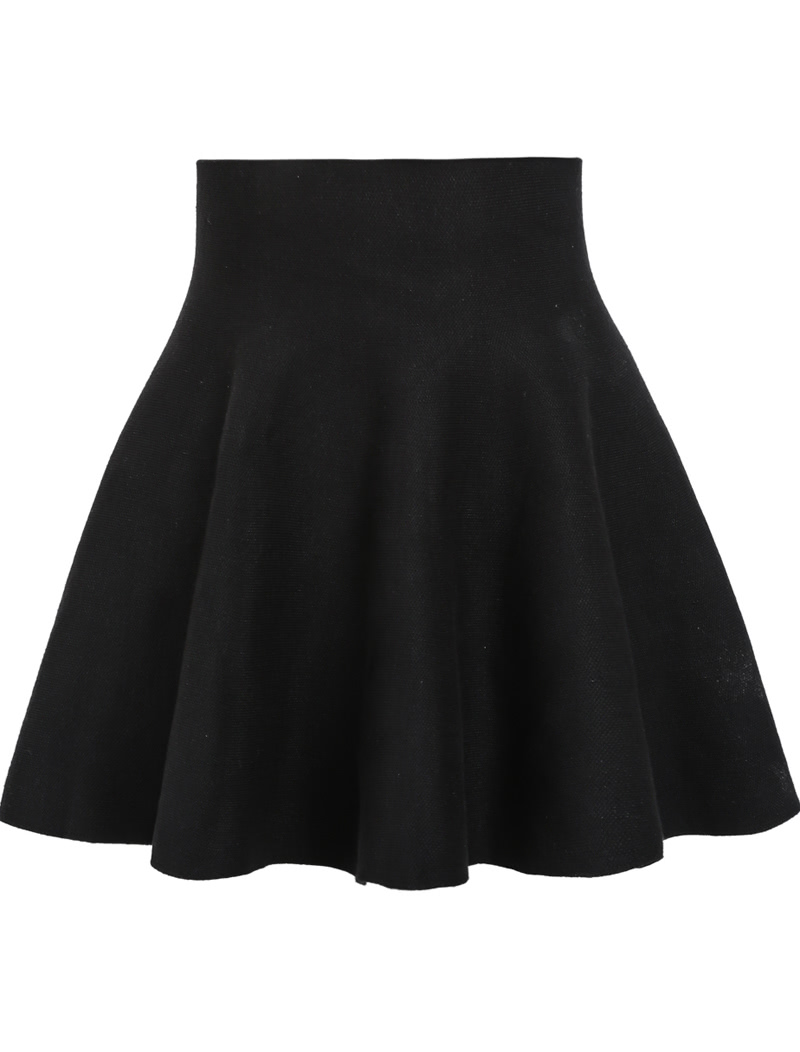 Classic
Sporty/ Natural
Dramatic
Romantic
Gamine (Natural/
Sporty)
Ingenue
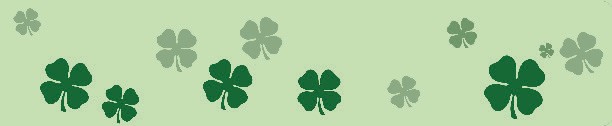 [Speaker Notes: Can you identify the styles shown here into the personality group in which it belongs?
Try it then I will show you the answer. (only click once to show the different images.  Then click again and the answers will appear. Try not looking on your handout.  Discuss the answers they came up with.)

Now we are going to have you create your own style and make your own fashion story based on your style.
Let’s first divide into groups according to your identified style.]
The following slides are fashion examples for each style that can be copied and cut apart for the 4-Hers to use in creating their own fashion story or can be uploaded to computers for them to select from and create their fashion story on a computer
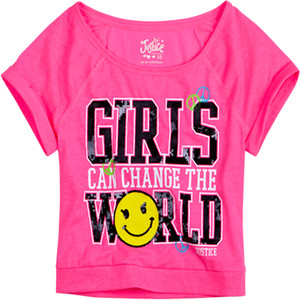 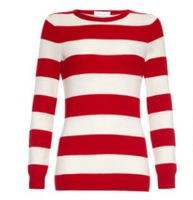 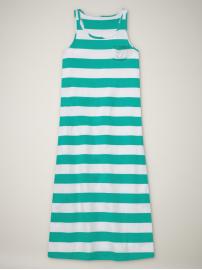 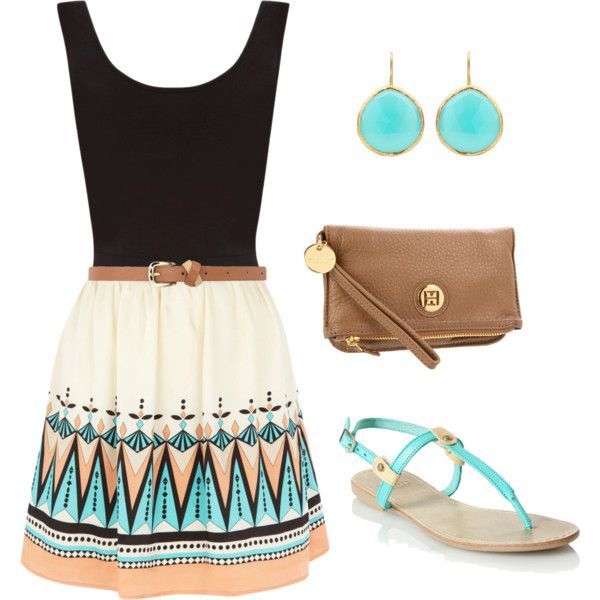 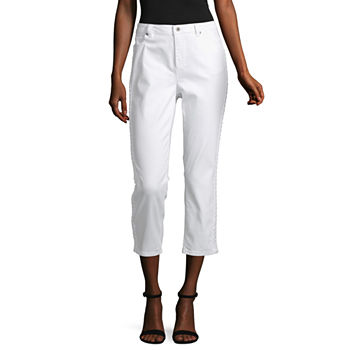 Dramatic
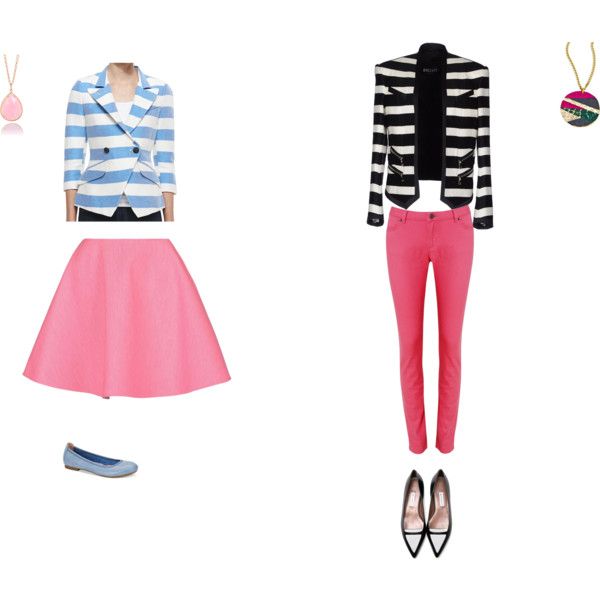 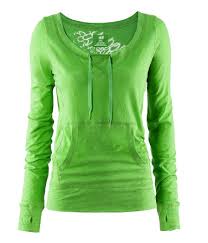 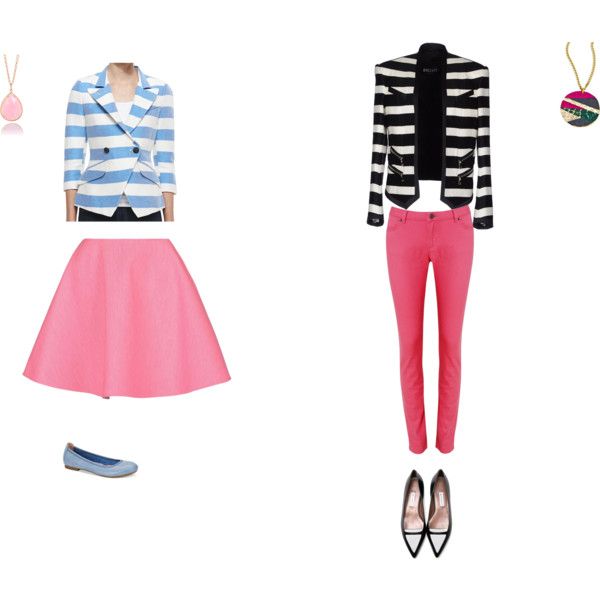 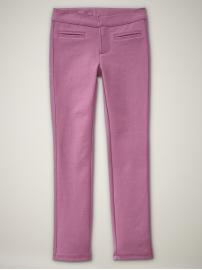 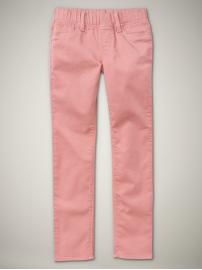 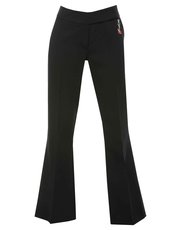 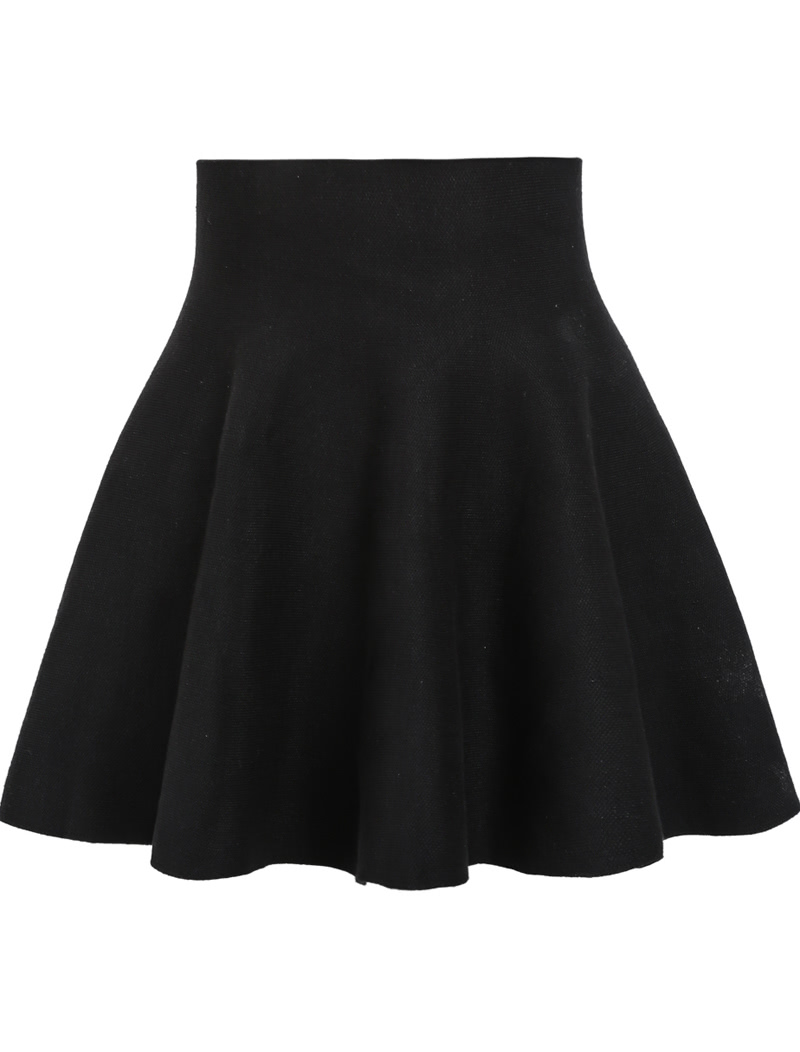 Dramatic
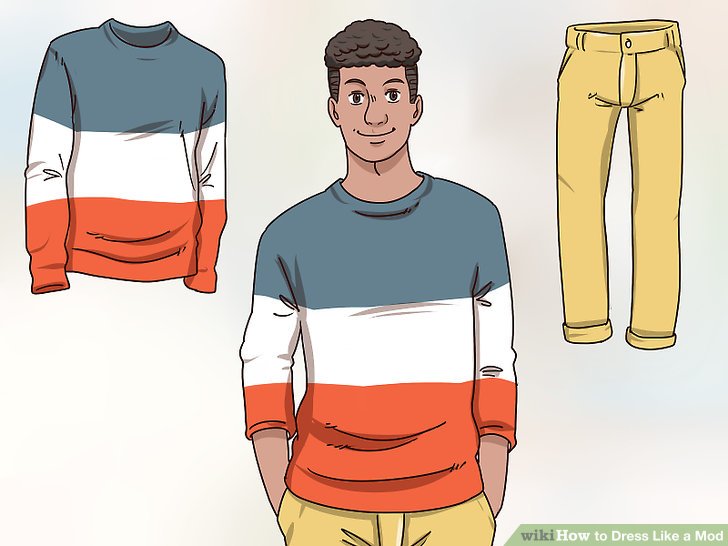 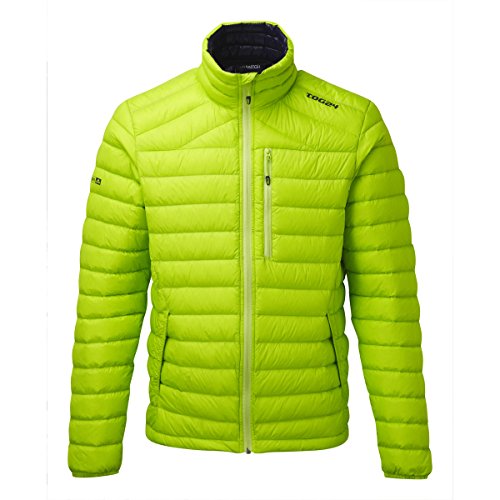 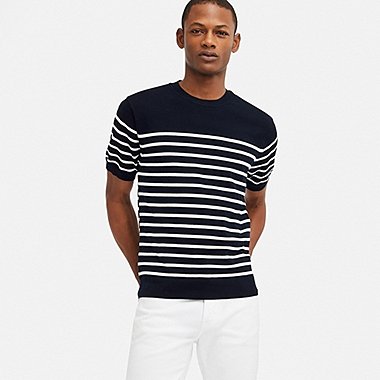 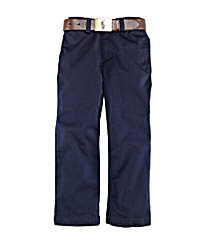 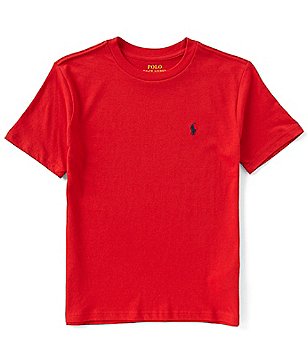 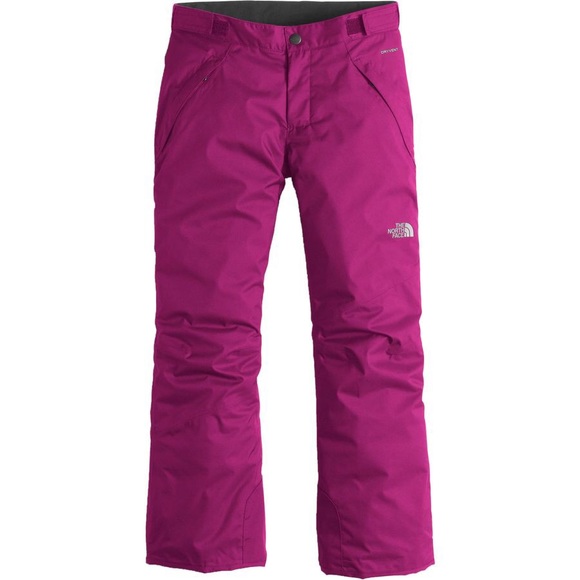 Dramatic
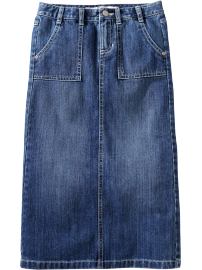 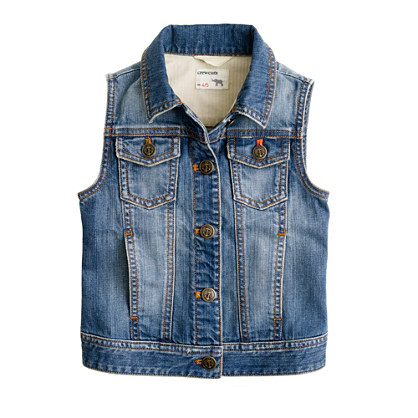 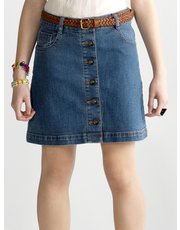 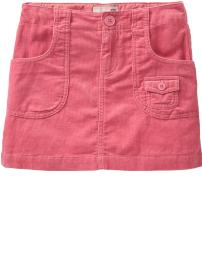 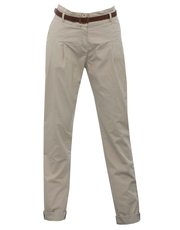 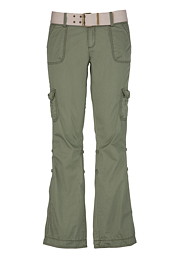 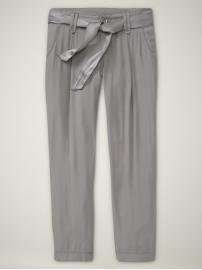 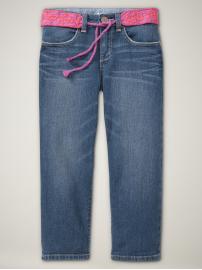 Sporty/Natural
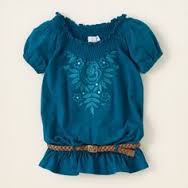 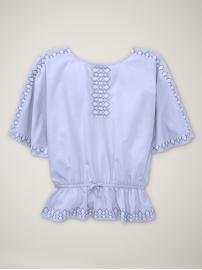 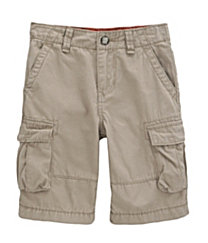 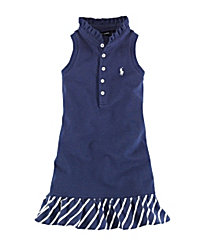 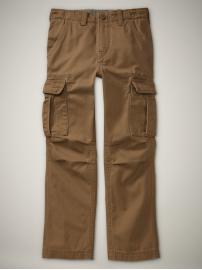 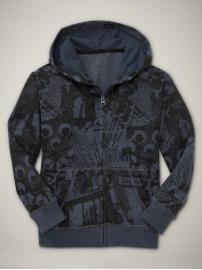 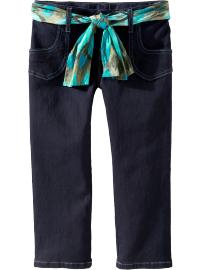 Sporty/Natural
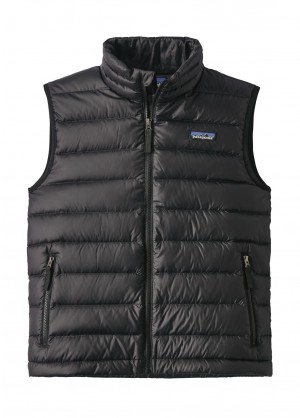 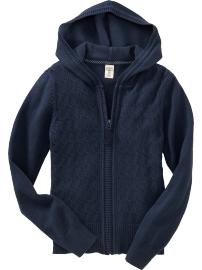 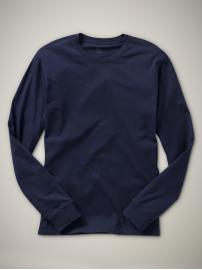 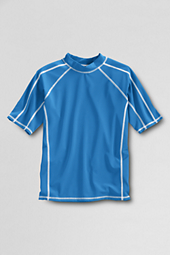 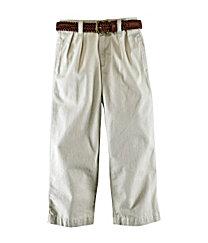 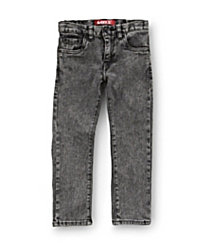 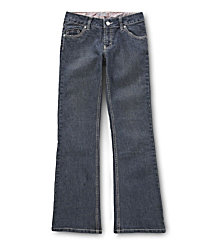 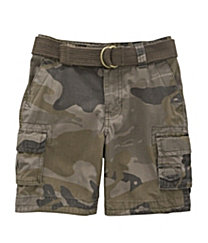 Sporty/Natural
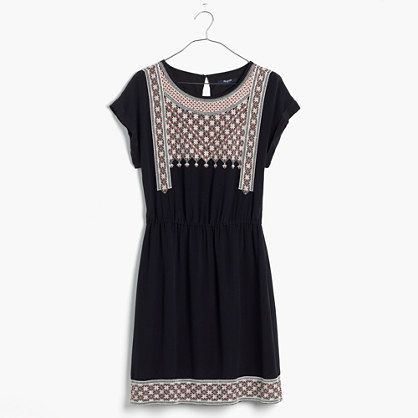 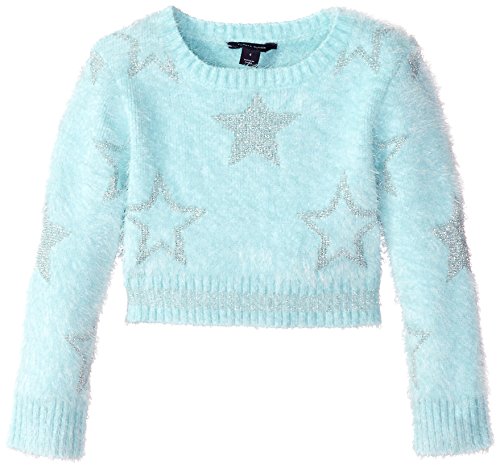 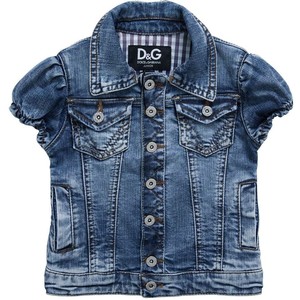 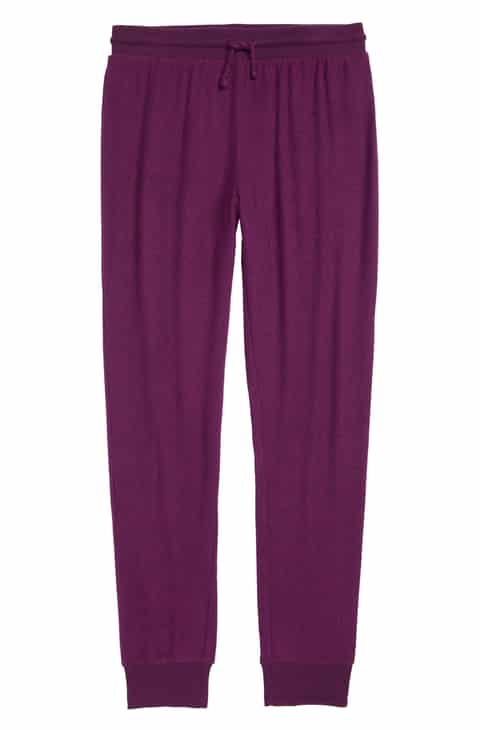 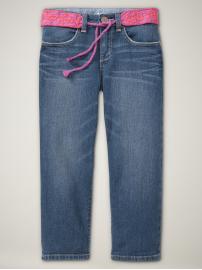 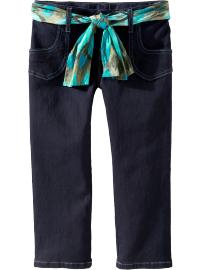 Gamine
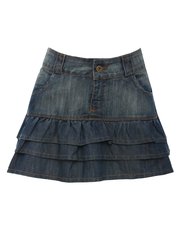 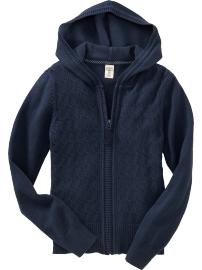 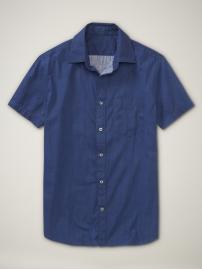 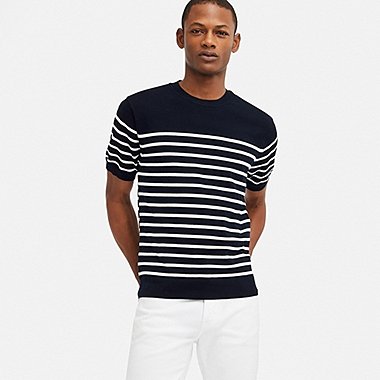 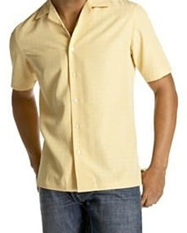 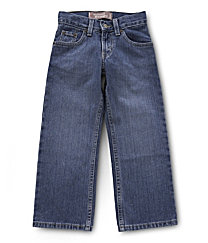 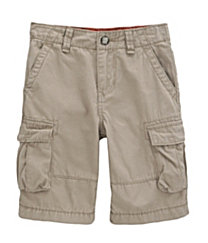 Gamine
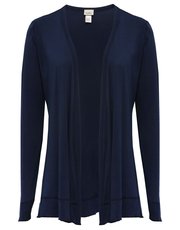 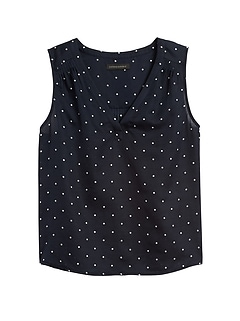 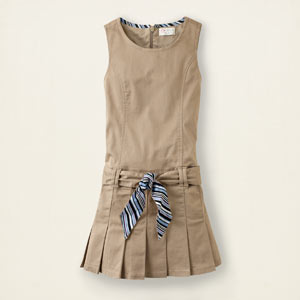 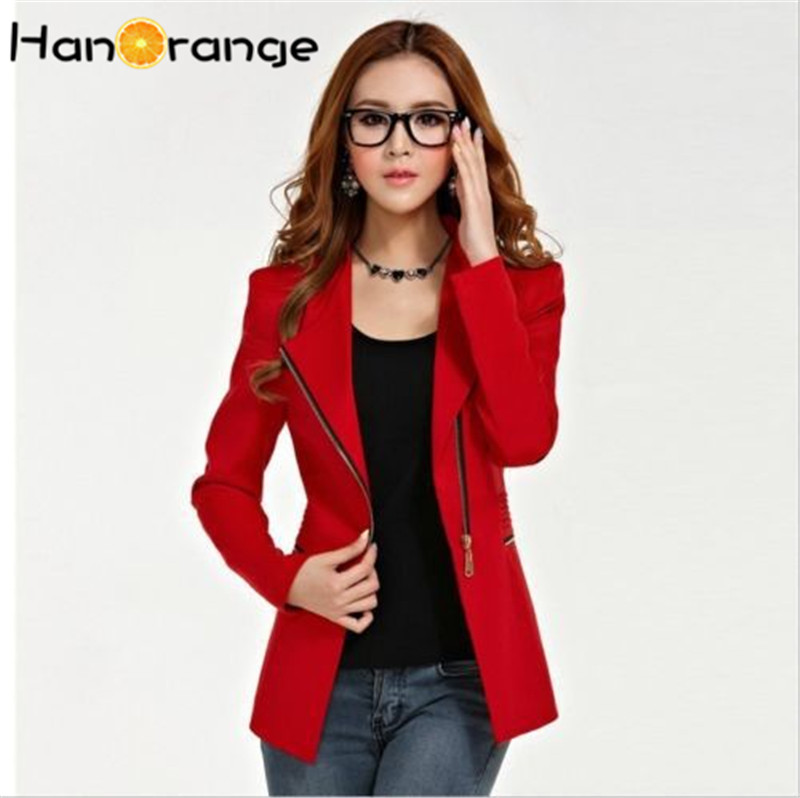 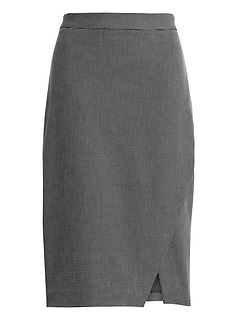 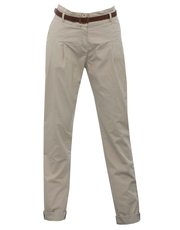 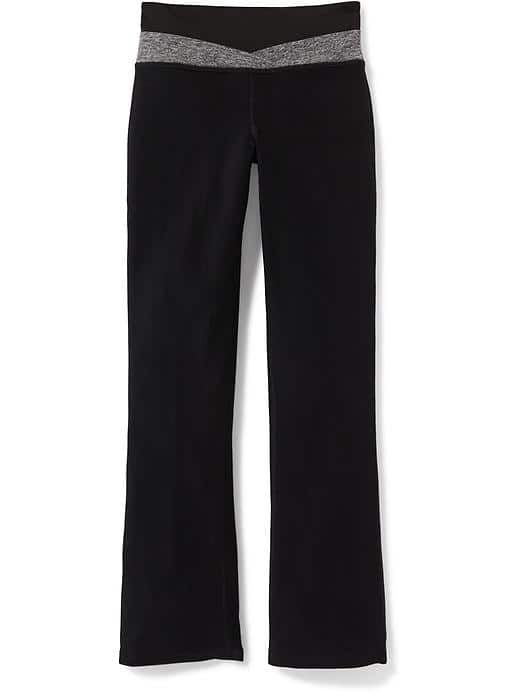 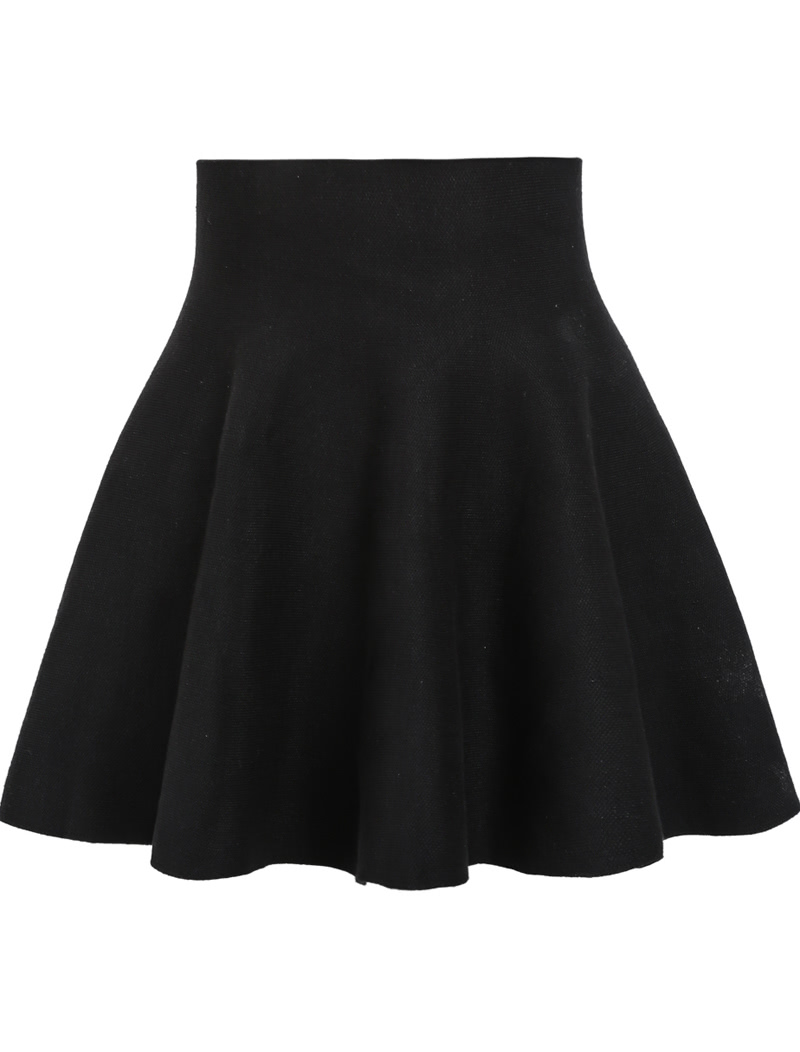 Classic
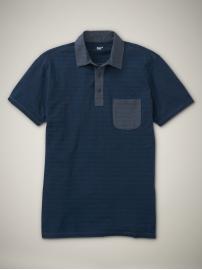 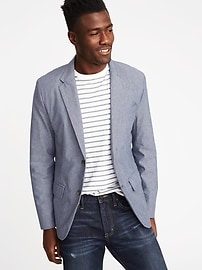 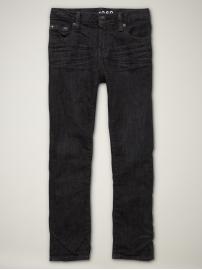 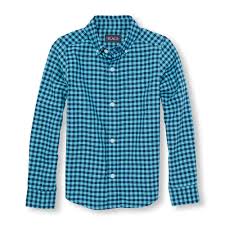 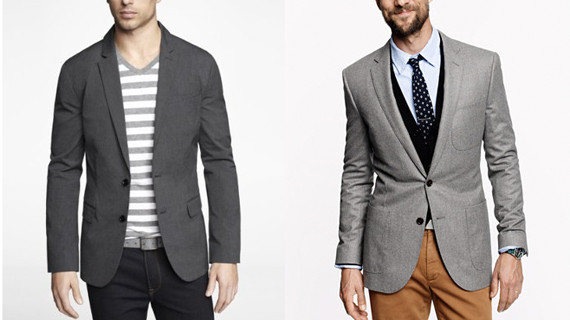 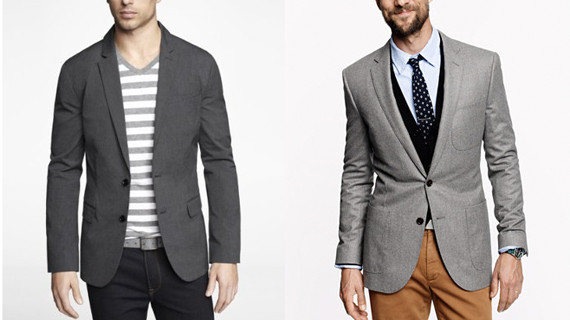 Classic
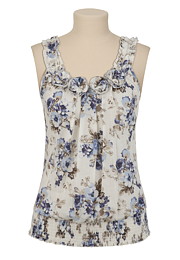 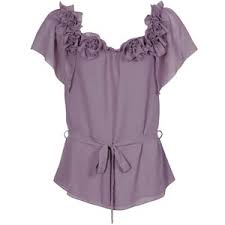 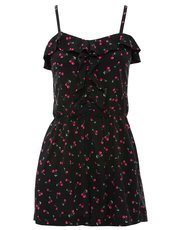 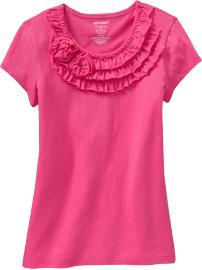 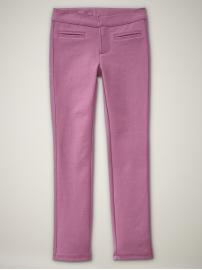 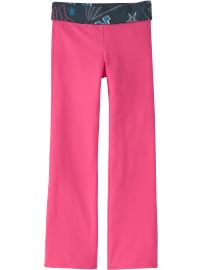 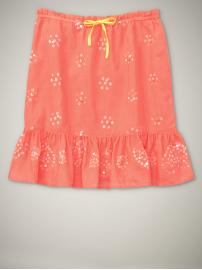 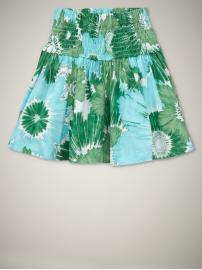 Romantic
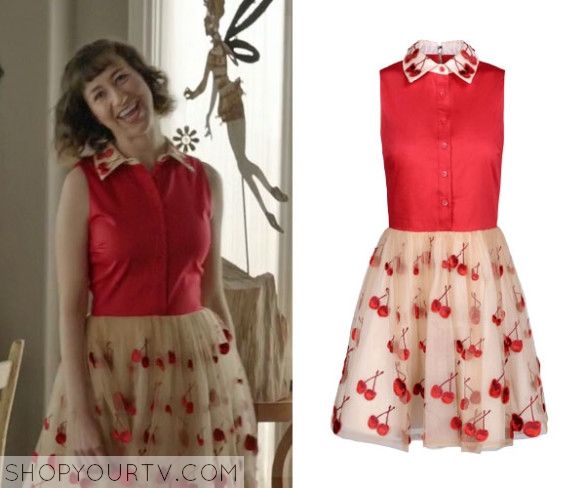 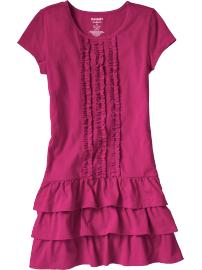 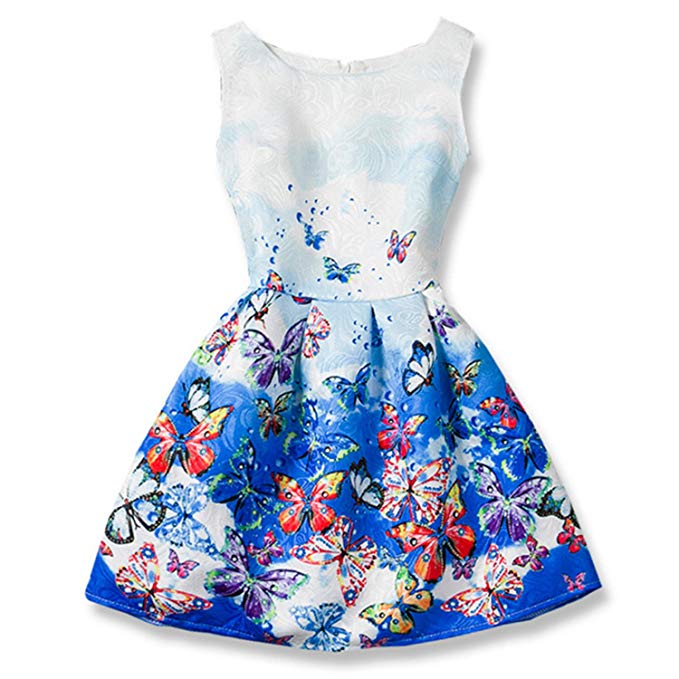 Romantic
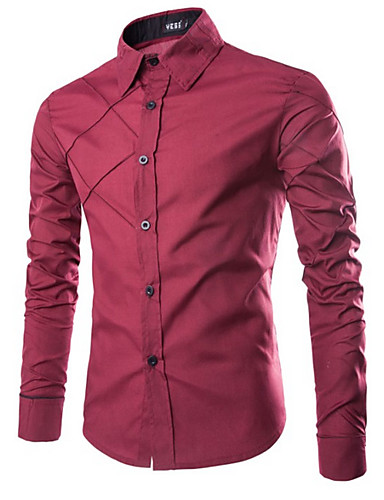 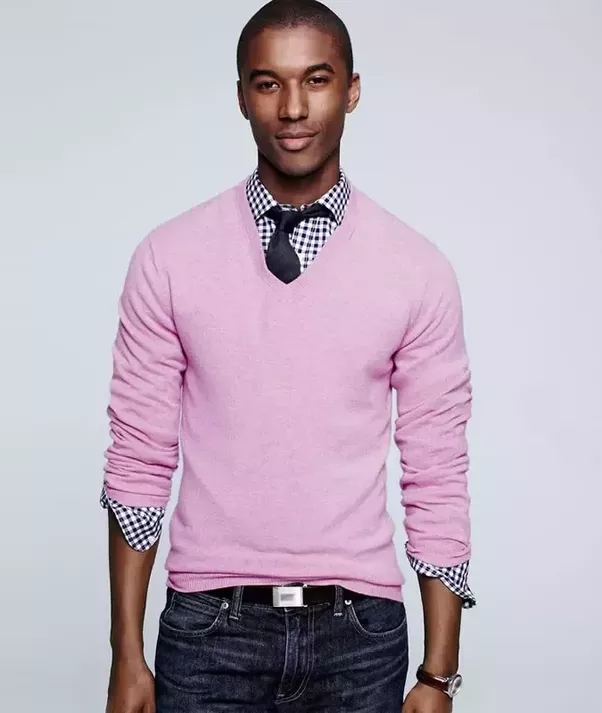 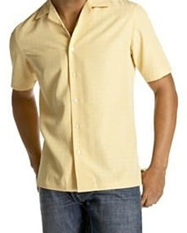 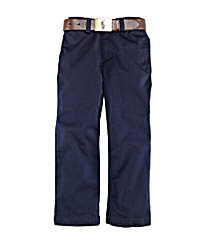 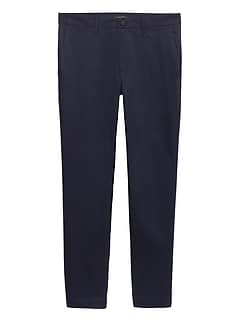 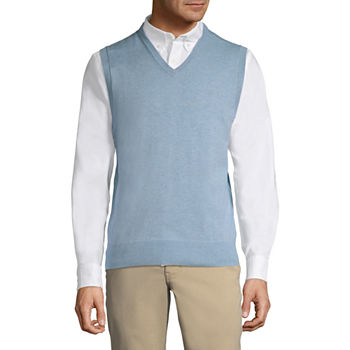 Romantic
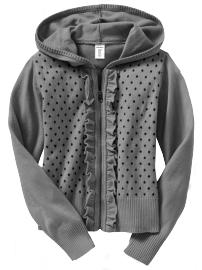 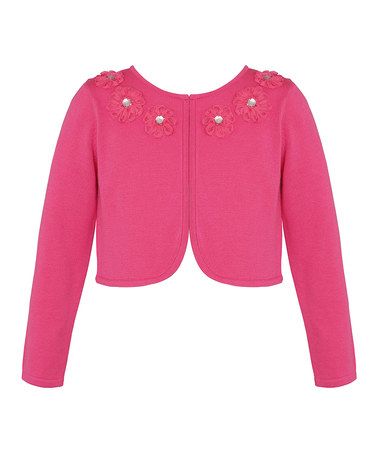 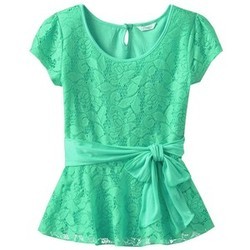 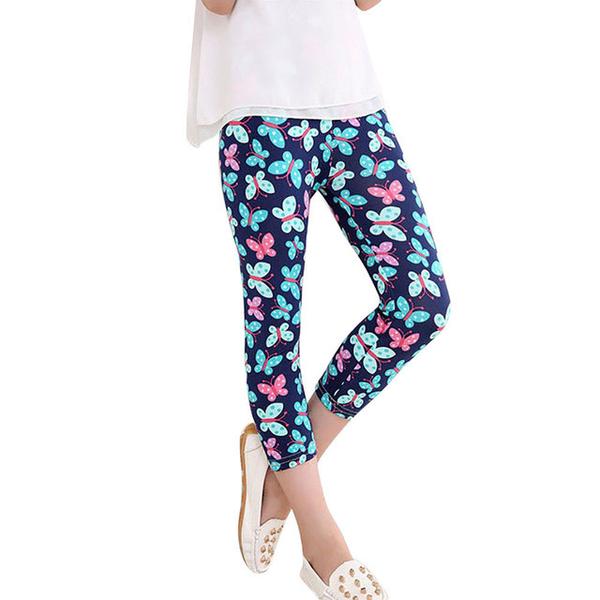 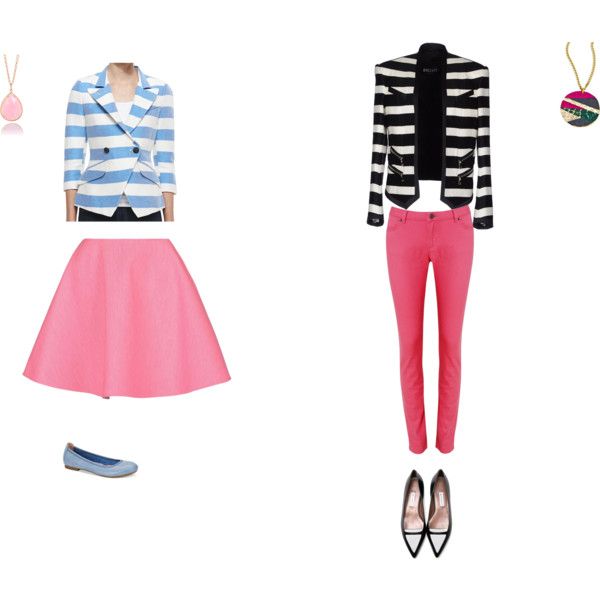 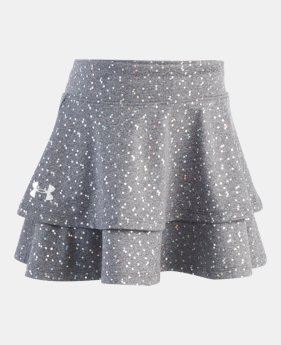 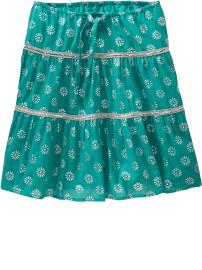 Ingenue
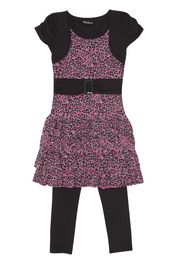 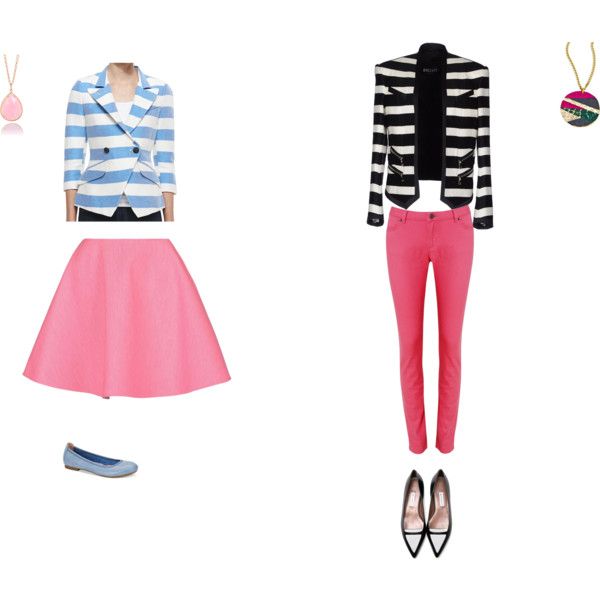 Ingenue
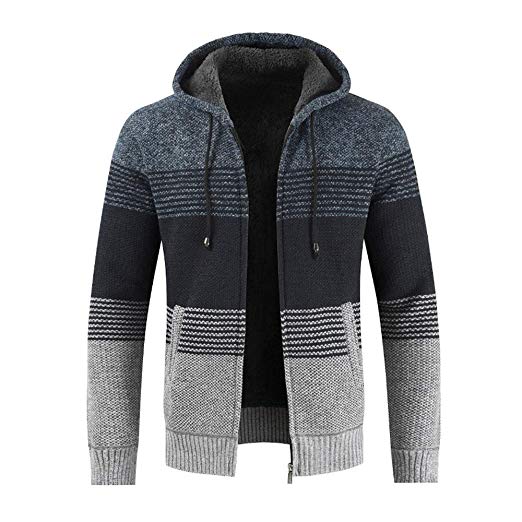 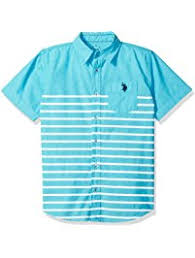 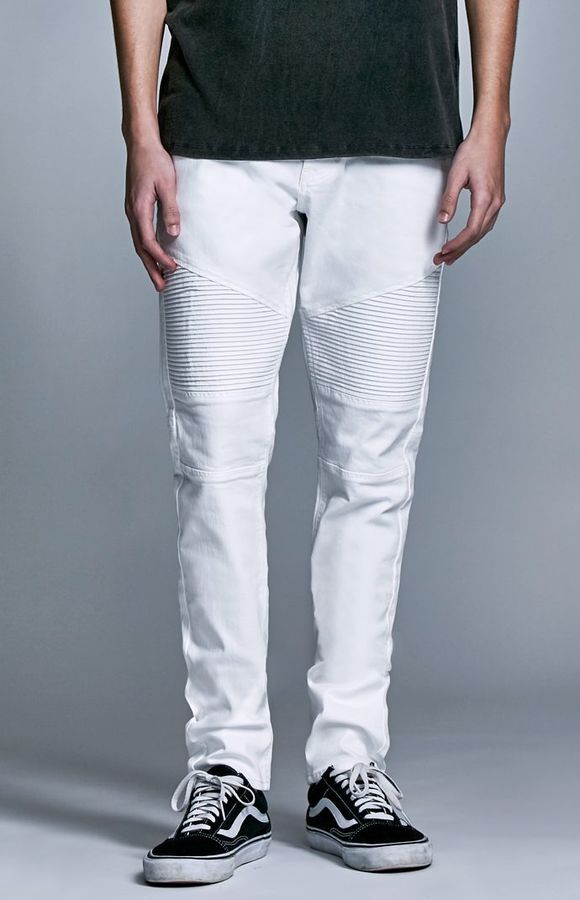 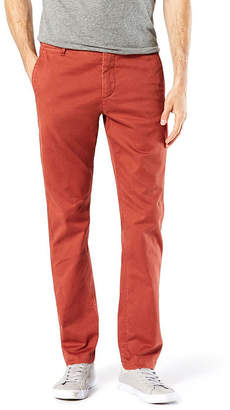 Ingenue